2024紫金港速通计划
基础医学family
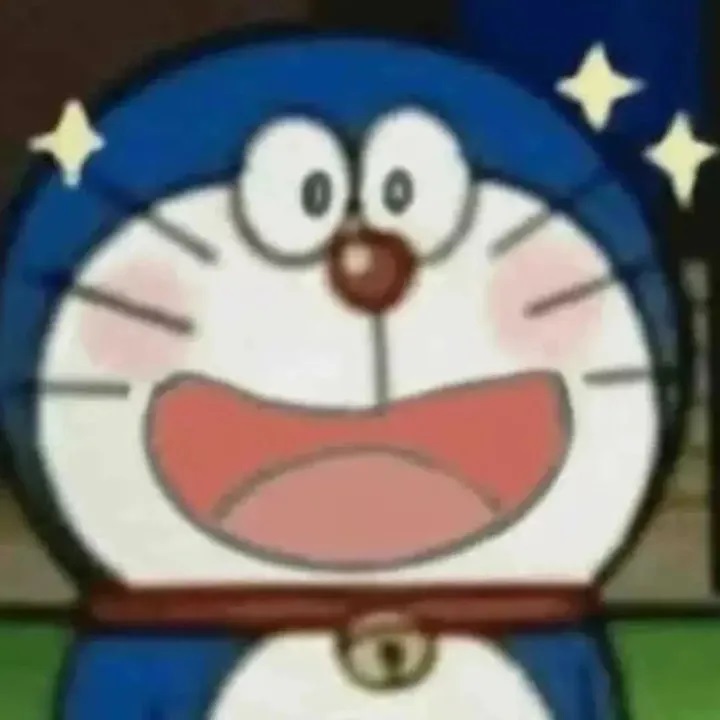 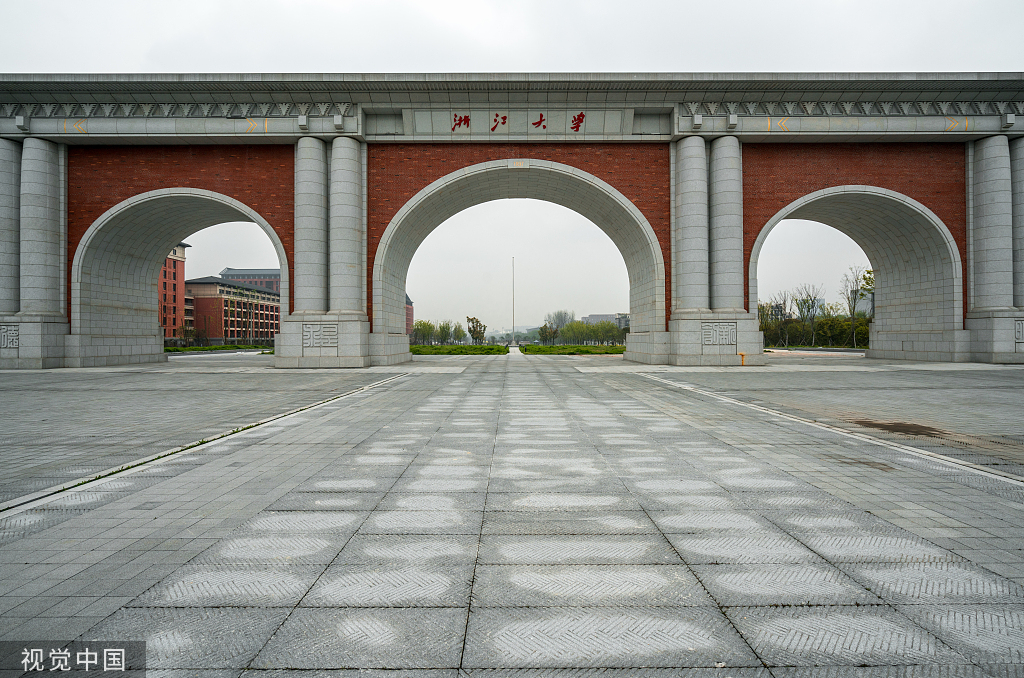 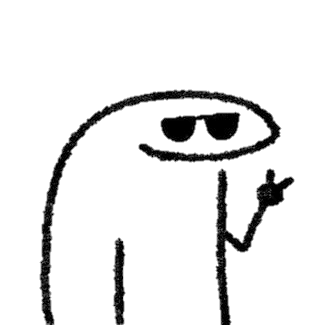 欢迎来到……
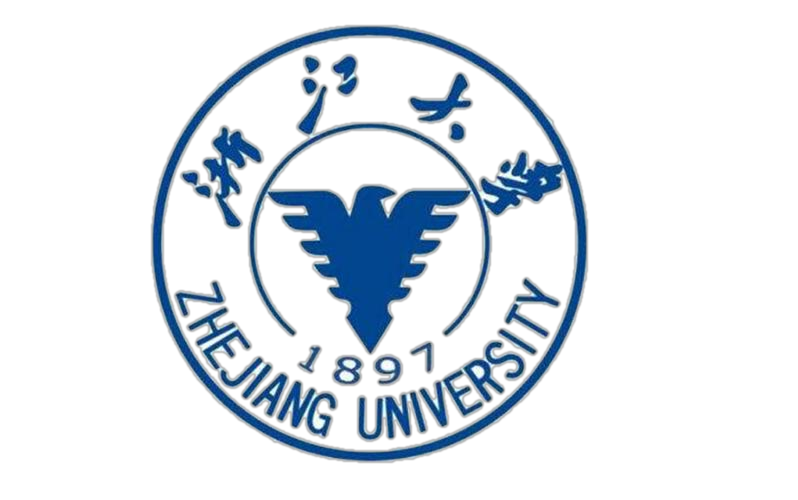 浙大热知识
浙大地图
24年新生手册
https://zjuers.com/welcome/basics/campuses/#_4
1897
竺老二问
培养方案
院网逛街
乃至于别的学院。。
98，朵朵
朵朵更实时
98更适合考古
三本
TOP3
（谁放假谁是TOP3）
三墩镇人民公园
老和山职业技术学院
7大校区
小龟、小白、宝宝巴士
小红车？还有共享系列
校车什么的，风雨无阻了属于是
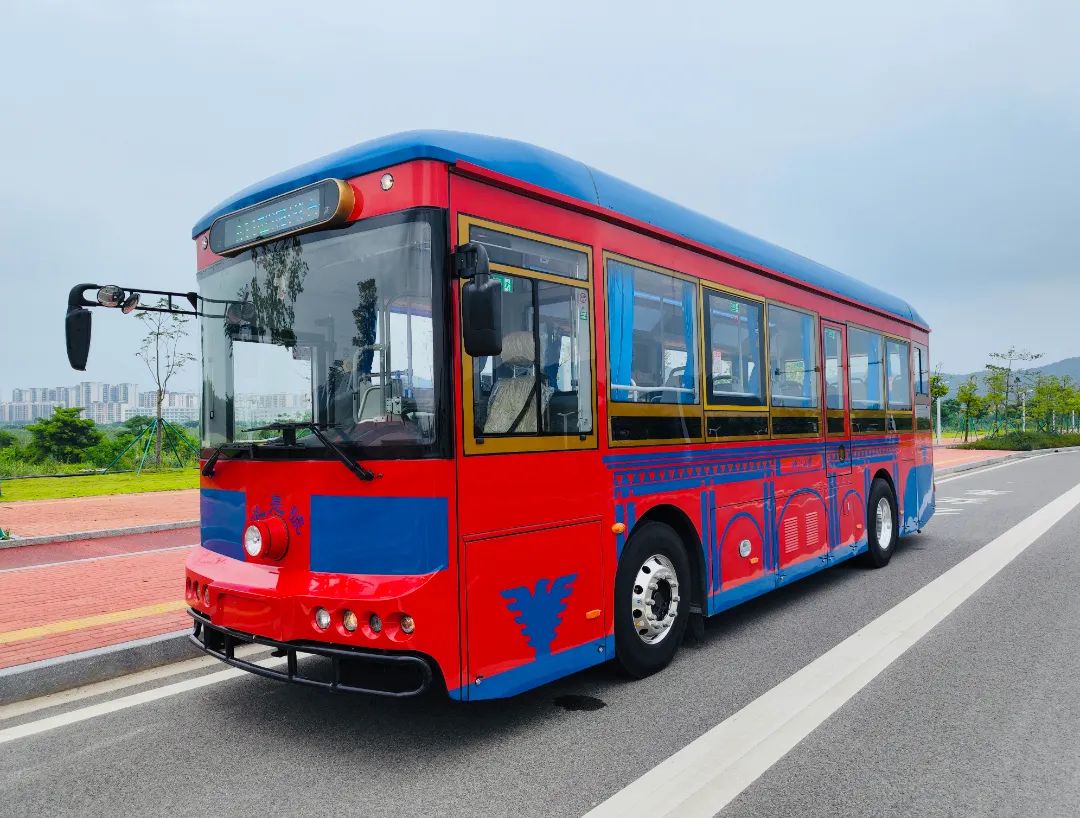 Bg，pre，ddl
kyh zy 各种人的名字
刷夜 dlj djj vjf 方pa
堕落街
剑桥公社
几个龙湖
各种银泰
西湖周边in77balaba
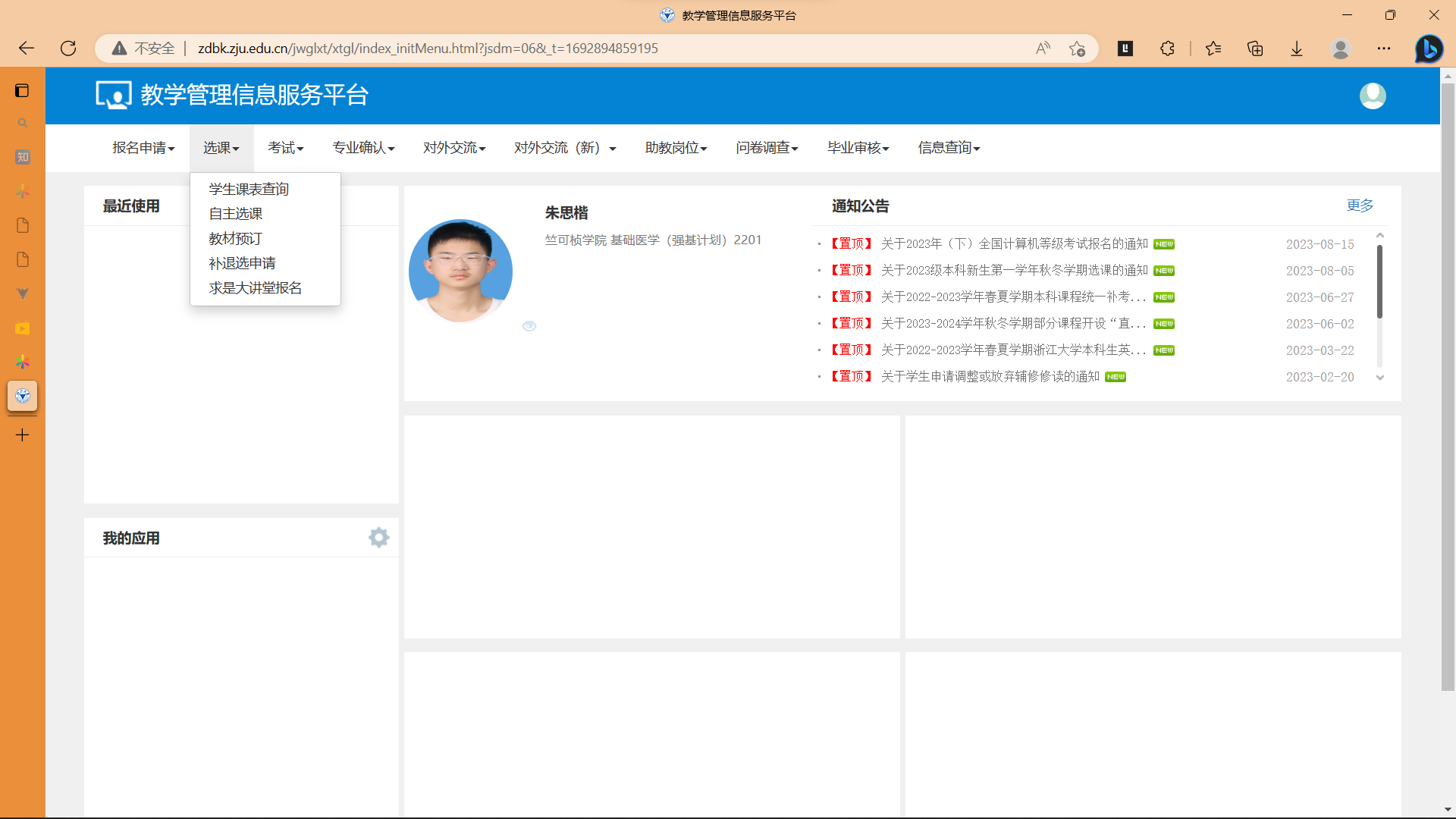 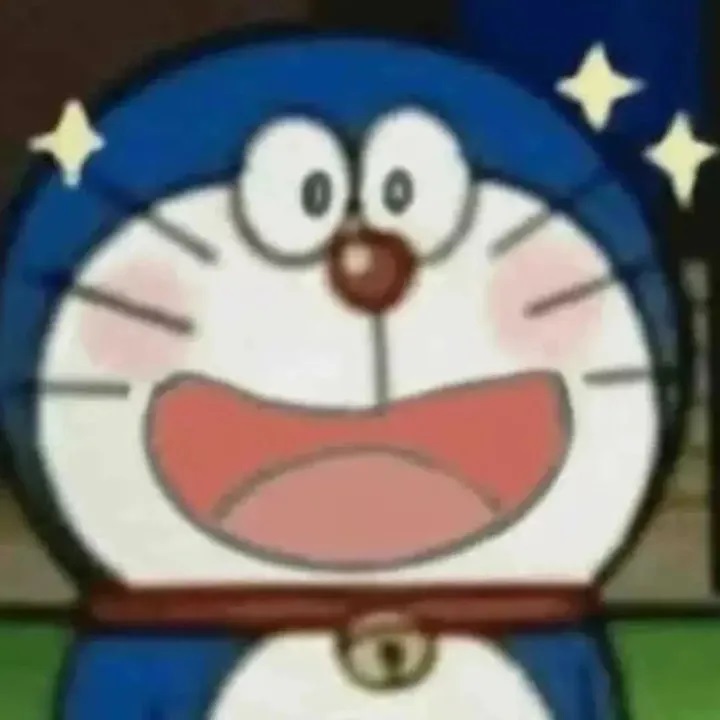 彩票系统
专业课无所谓，大课总是不乏惊喜
一般25-30学分差不多，别折磨自己
可以去学点有意思的（统计学，实验balabala）个性修读？
注意看上课地点
衣/医
食
住
行
健
学
食
住
衣 /医
行
学
健
二楼“职业形象体验中心”：
免费借用西装

还有蓝田门外的启点正装
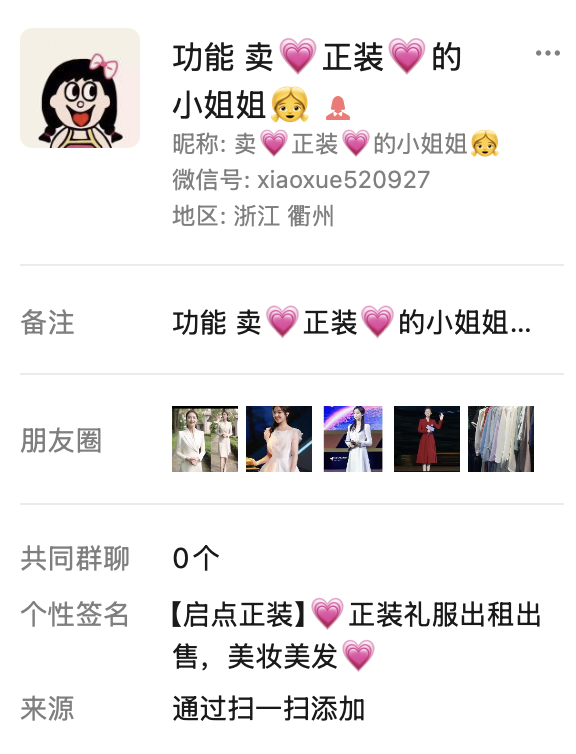 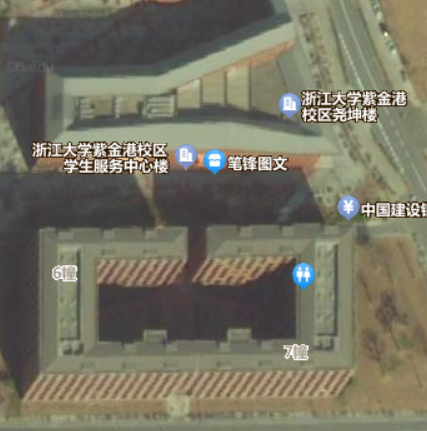 基础医疗
食
住
衣/医
行
学
健
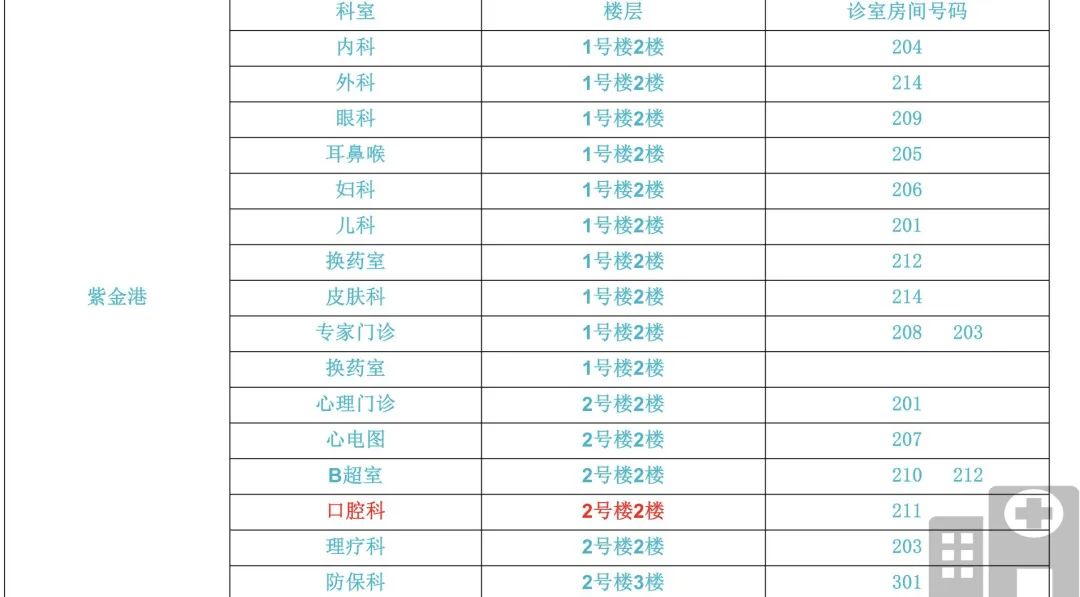 校医院就医指南 (qq.com)
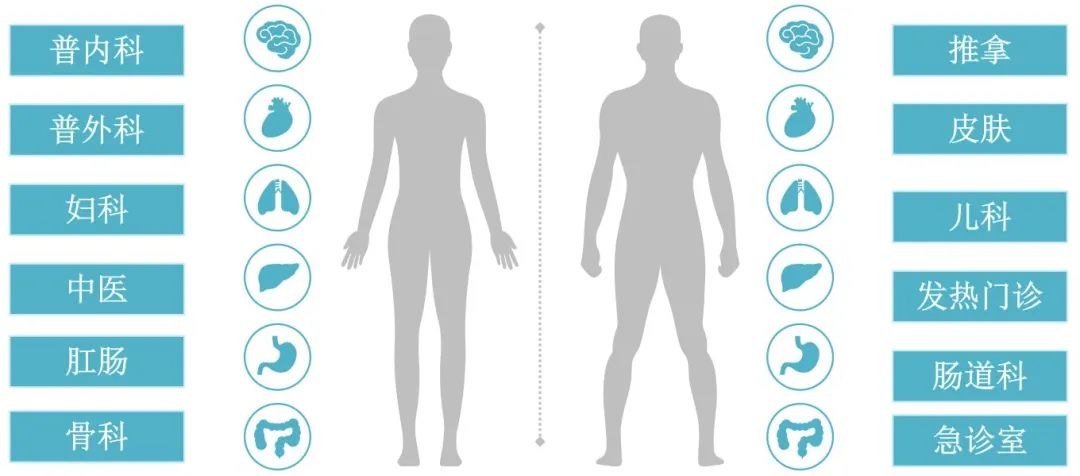 基础医疗
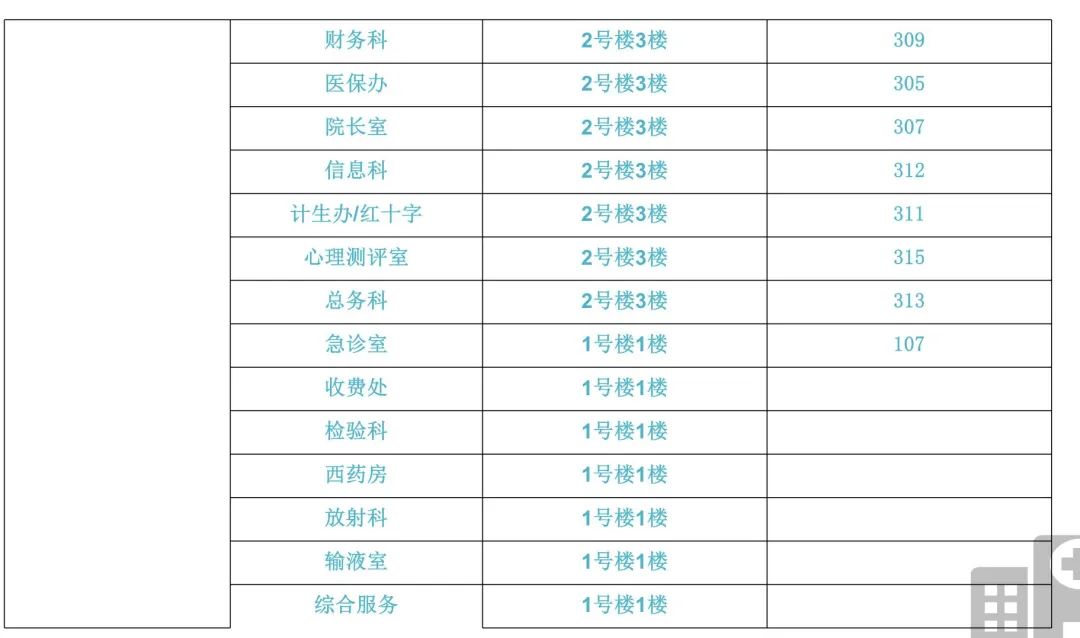 浙二：血液，心血管相关
浙一：
食
住
行
学
健
银泉食堂：
太多不列举了——除了贵之外似乎都是优点
千万不要小乐惠！！！！
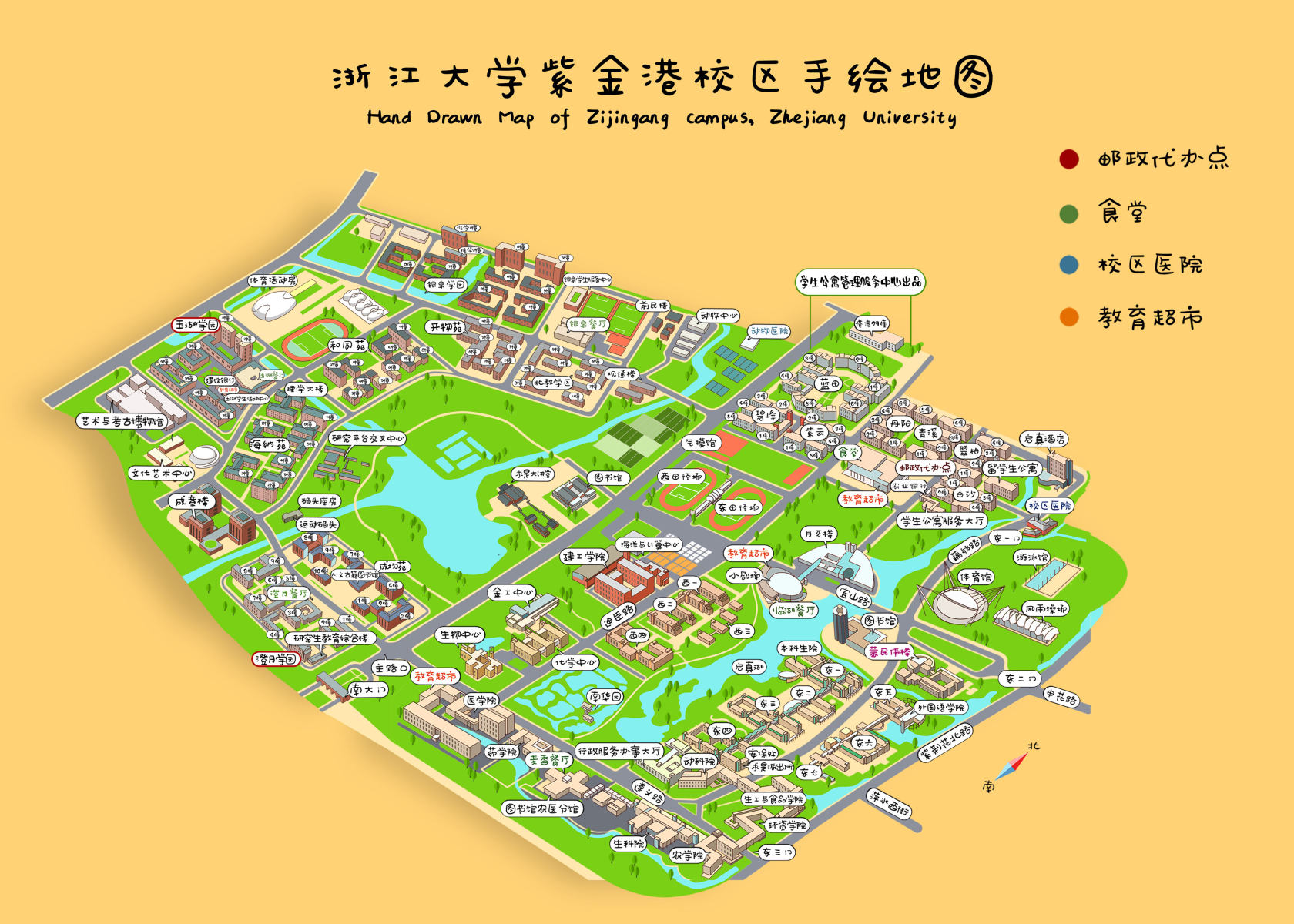 玉湖：
自选+风味+新建的高级一楼
北教麦斯威：——没怎么见过
咖啡，甜点
大食堂
亚洲最大的食堂
除了人多
澄月：
一楼风味
二楼自选
三楼点菜
（神中神）
临湖餐厅：
一楼
（自选+面条、炒饭+煲）
二楼
（牛排、猪排、鸡排、意面）
（已经配好的套餐）（少吃，大二得天天吃）
麦香餐厅：
实验室打工人餐厅（bushi）
（面食、炒饭+自选）
东二麦斯威：
一楼	（咖啡+自选饭）
二楼	（各类刺客）（味道还行诶）还有甜点另一个地方
食
住
行
学
健
本 slide 不含任何广告
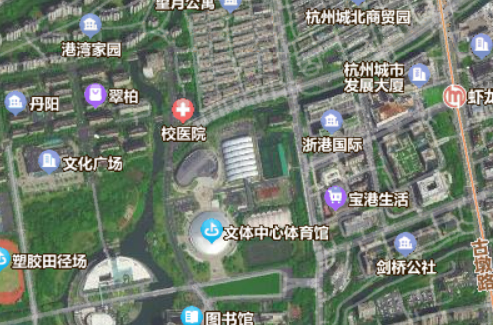 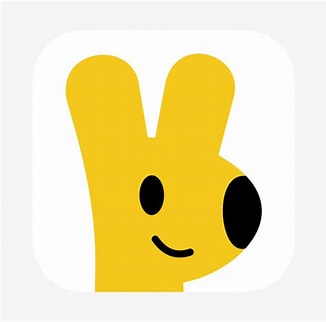 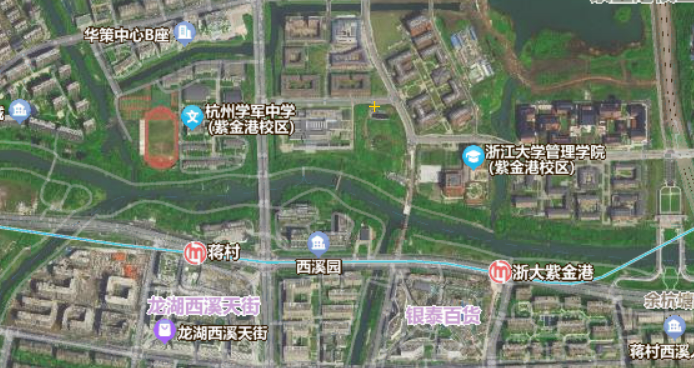 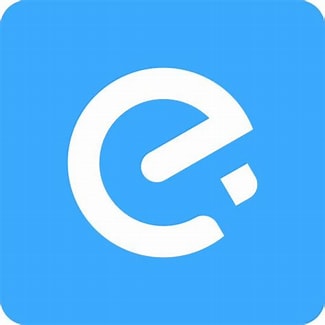 住
行
学
健
6 F
沙龙区
5 F
4 F
沙龙区
3 F
可以来偷袭学长（bushi）
558
2 F
1 F
公共空间	贩卖机		打印机
海报栏		板绘		洗衣机
国际化		学生助理处	会议室
导师交流	热水		公共厨房
住
行
学
健
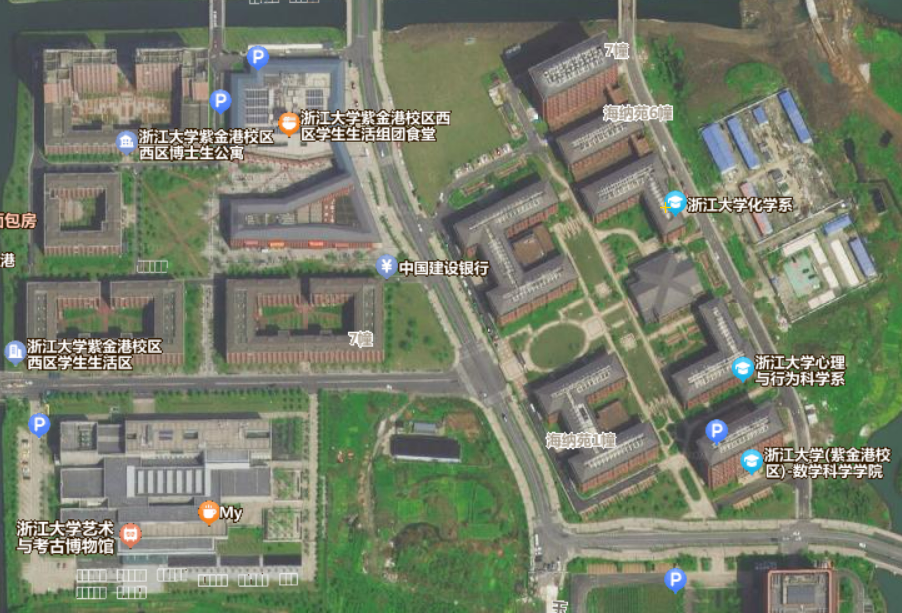 住
行
学
健
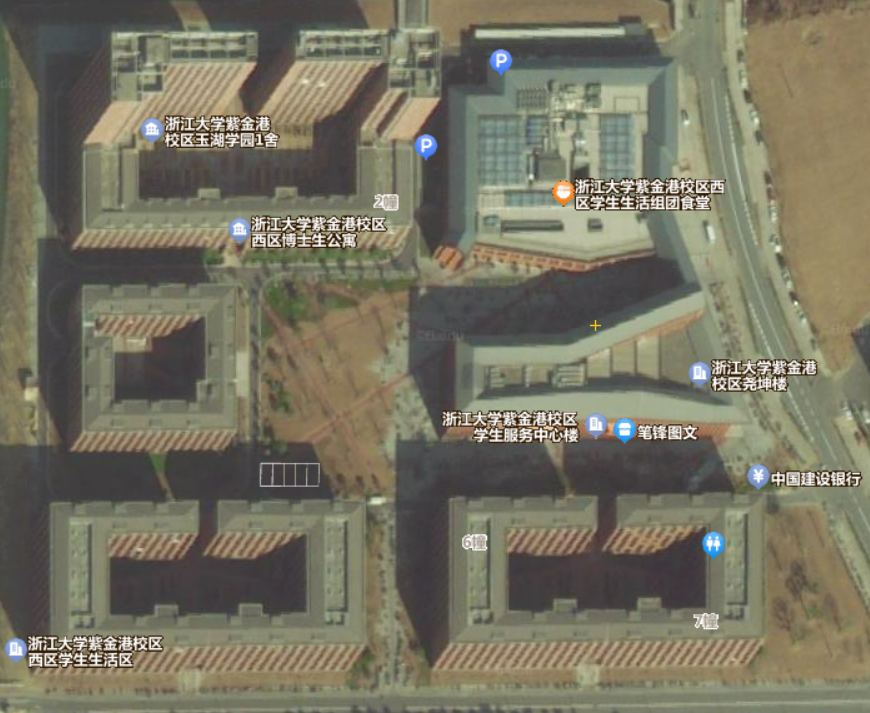 行
学
健
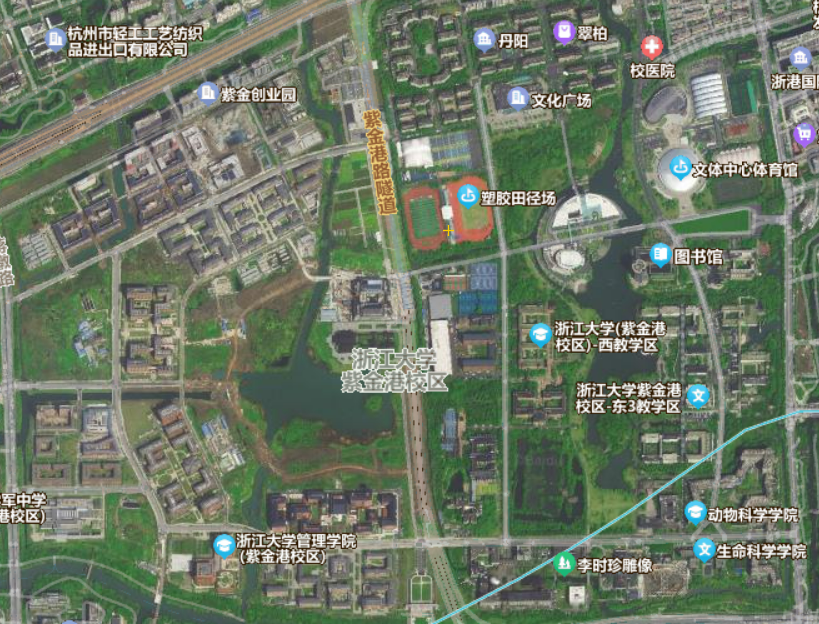 行
学
健
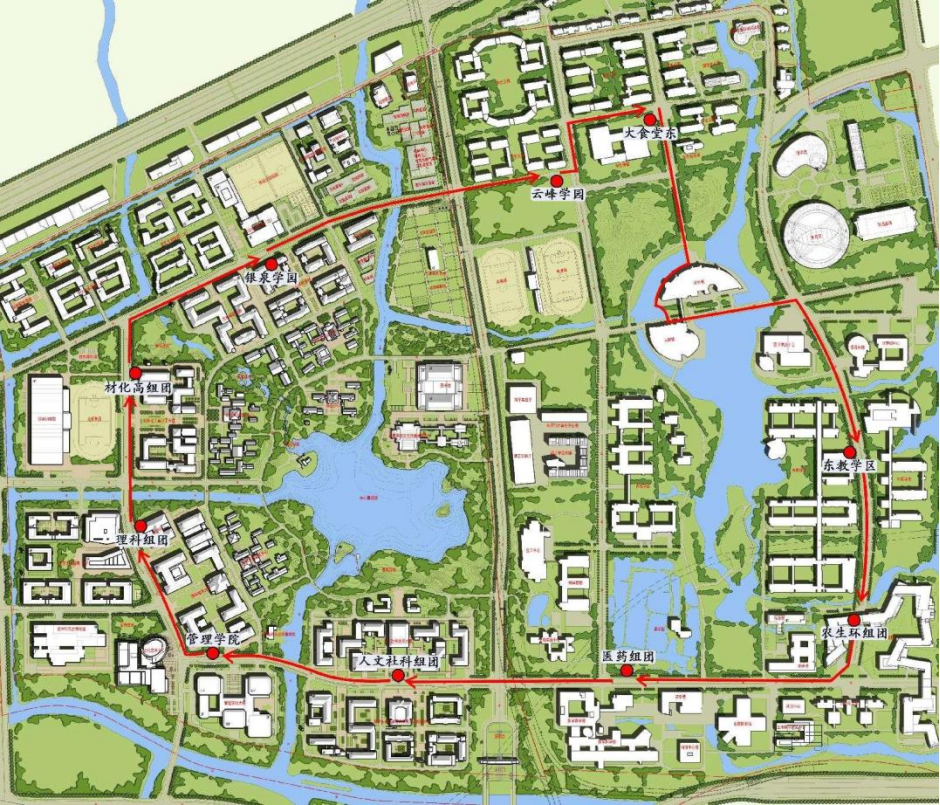 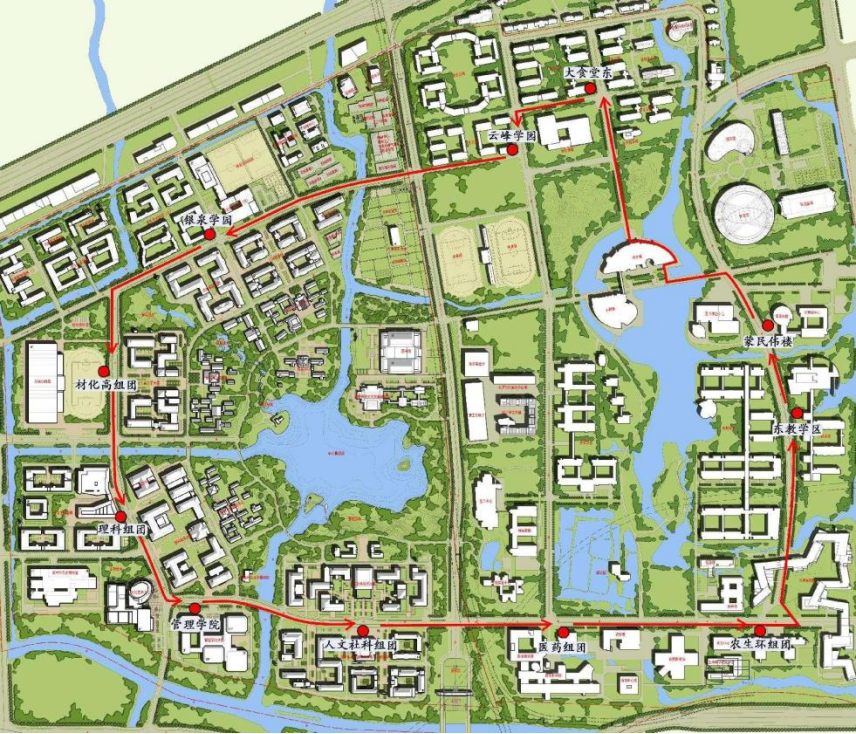 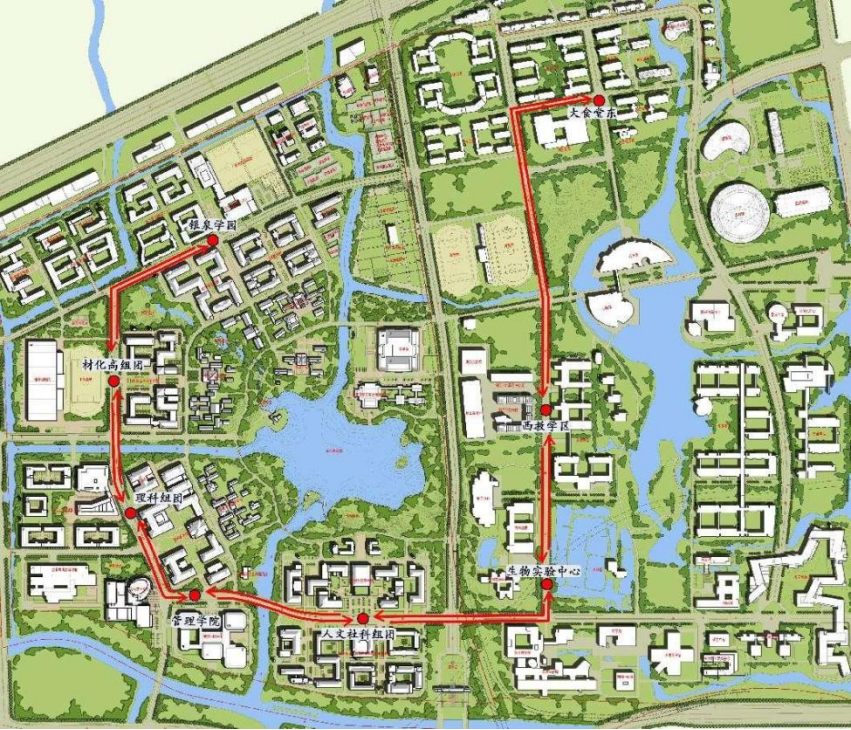 校车与小白车班次汇总 (qq.com)
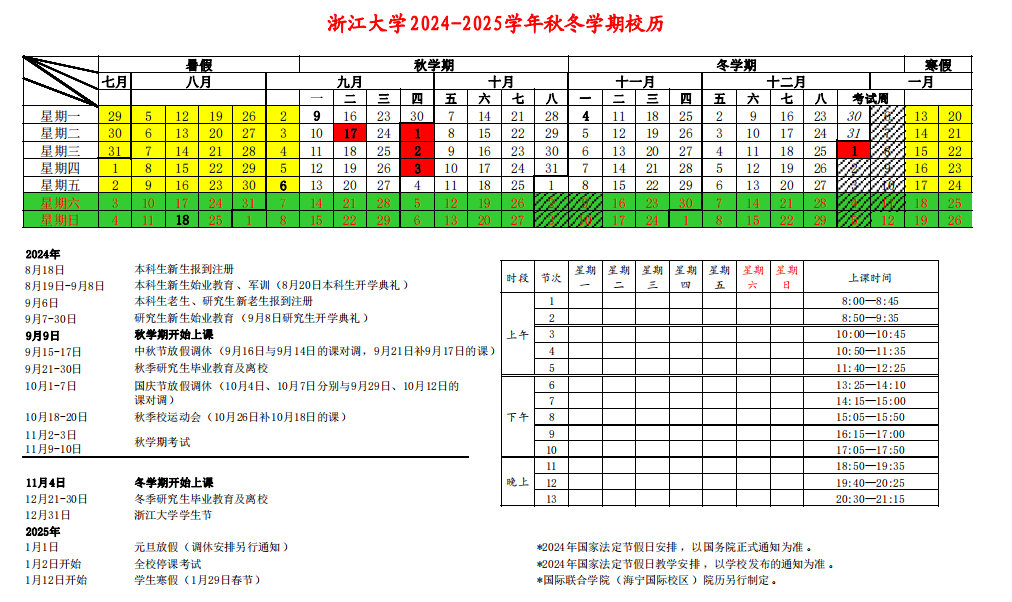 学
健
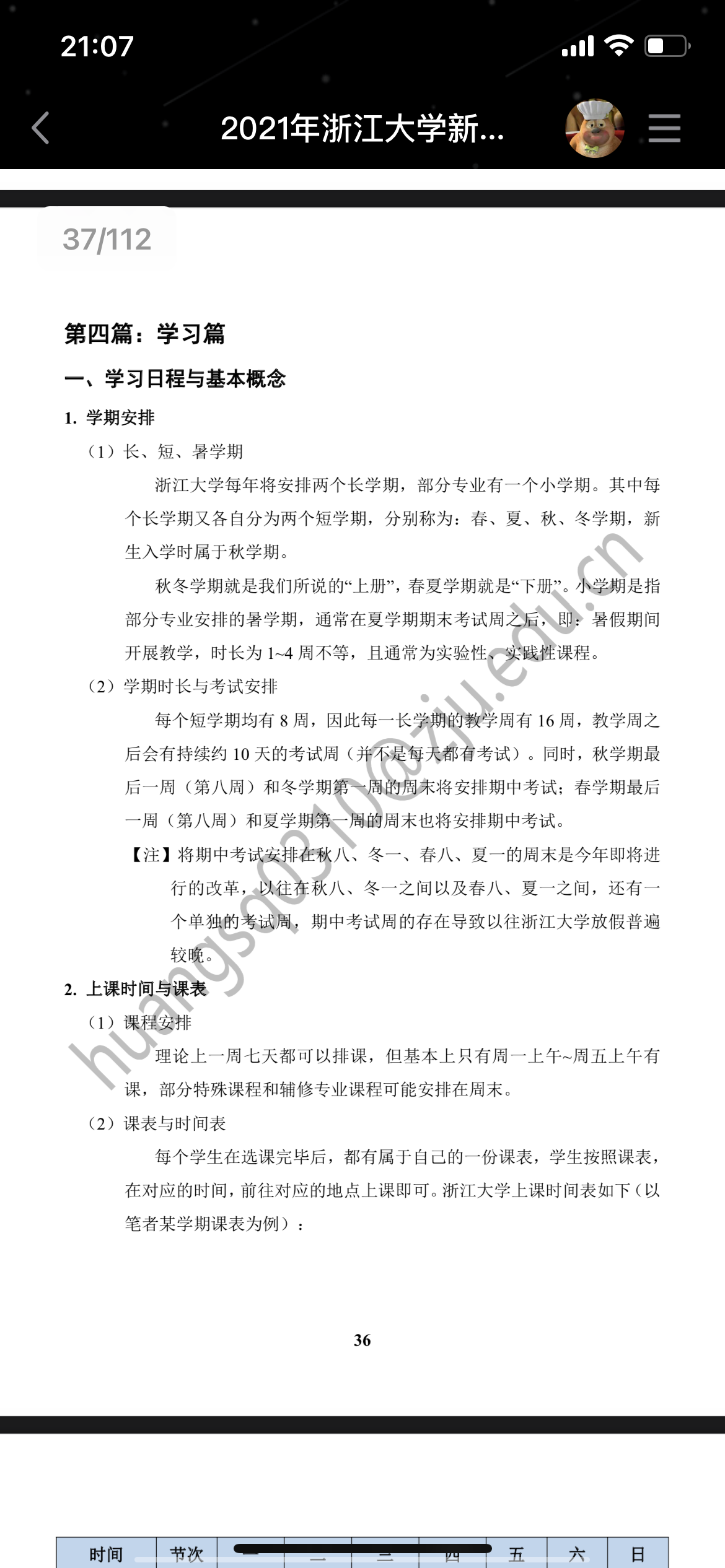 学
健
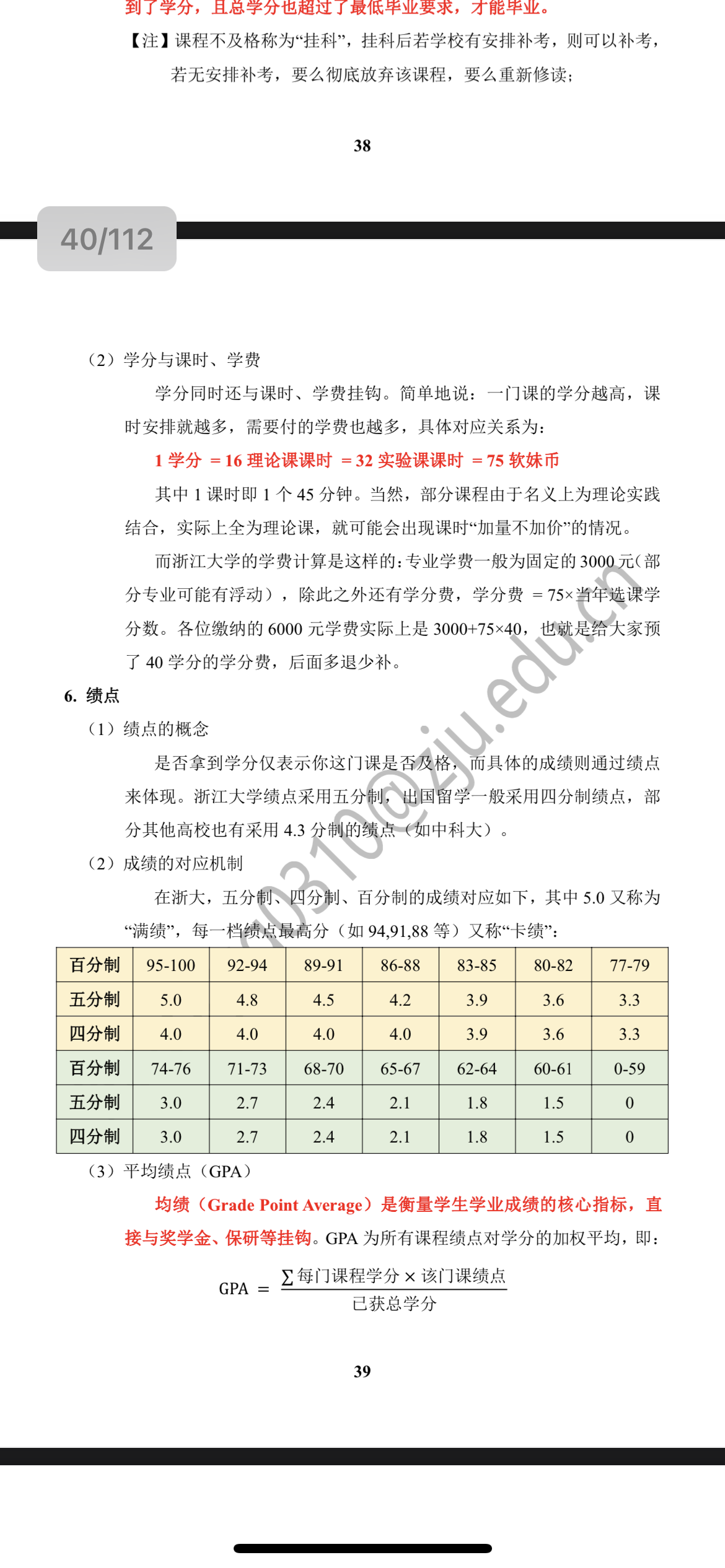 学
健
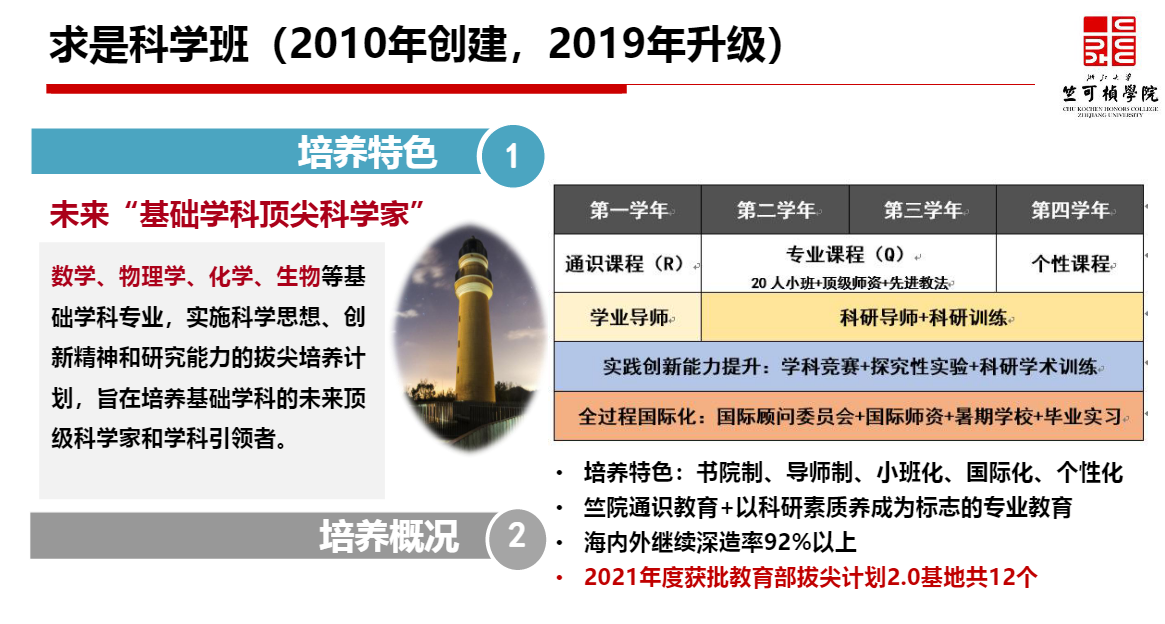 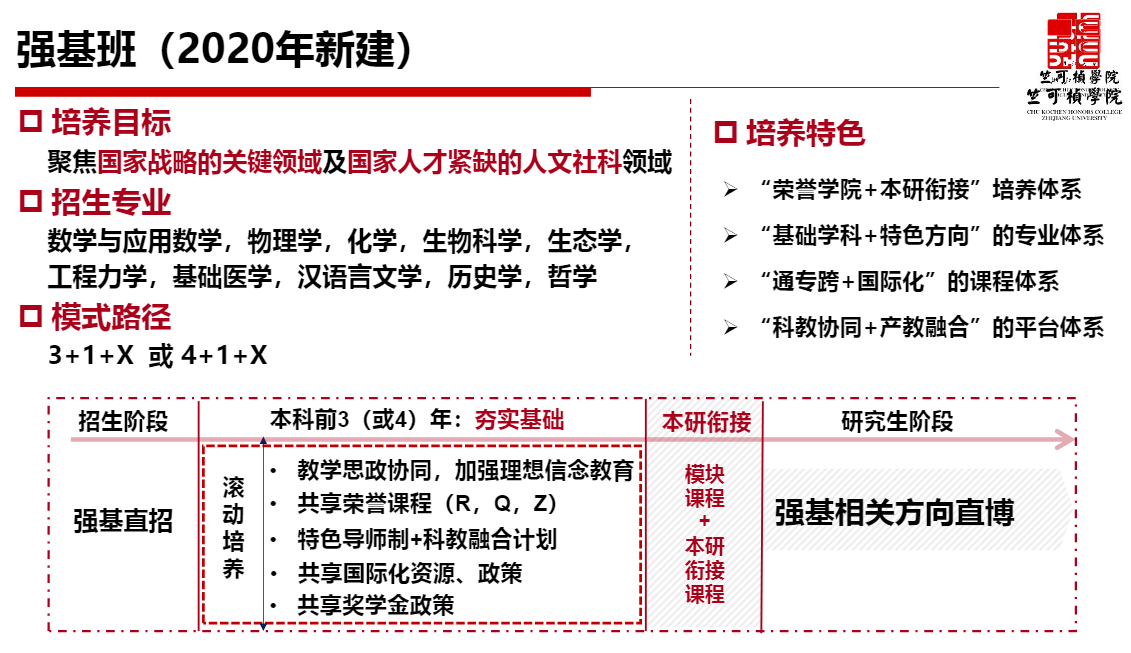 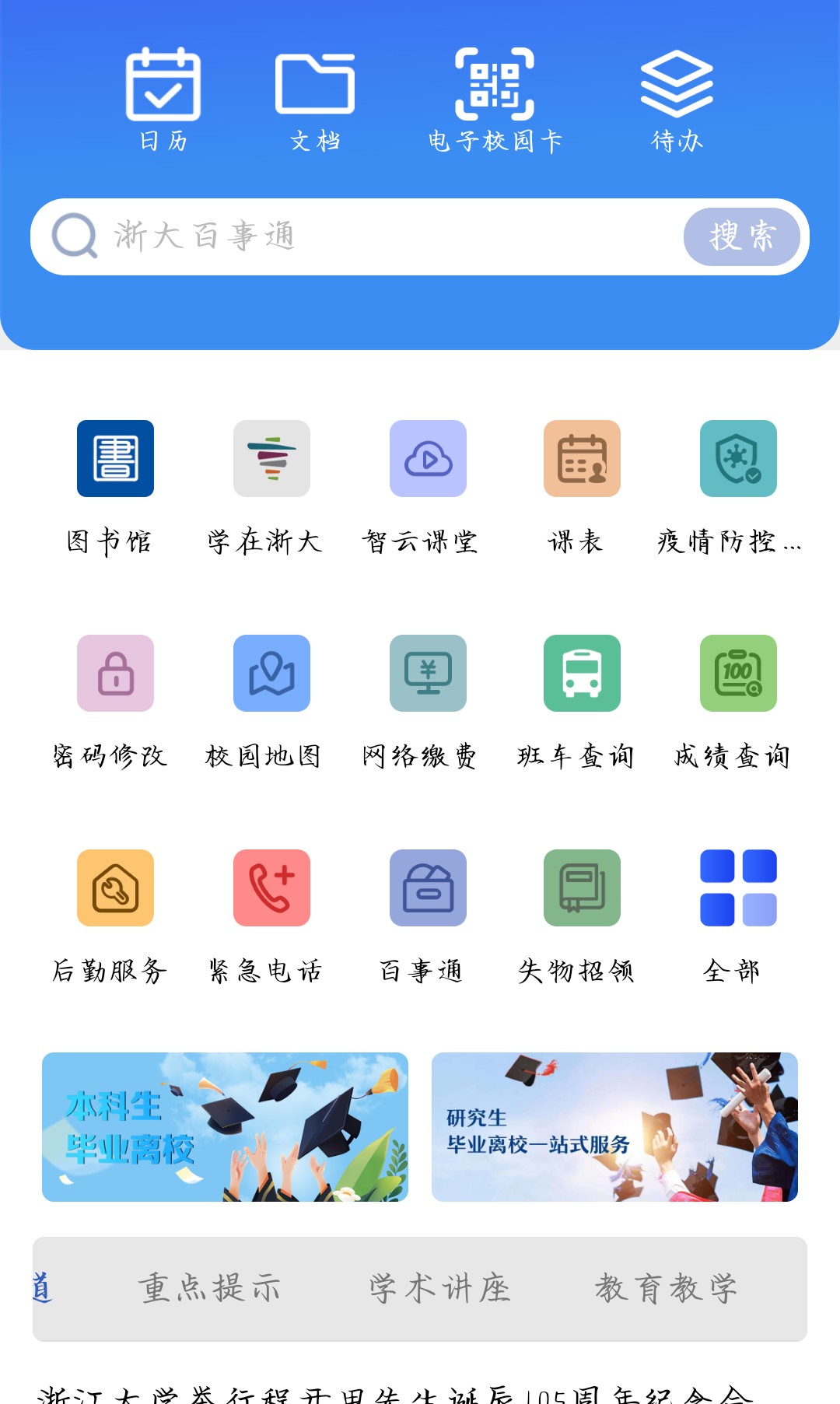 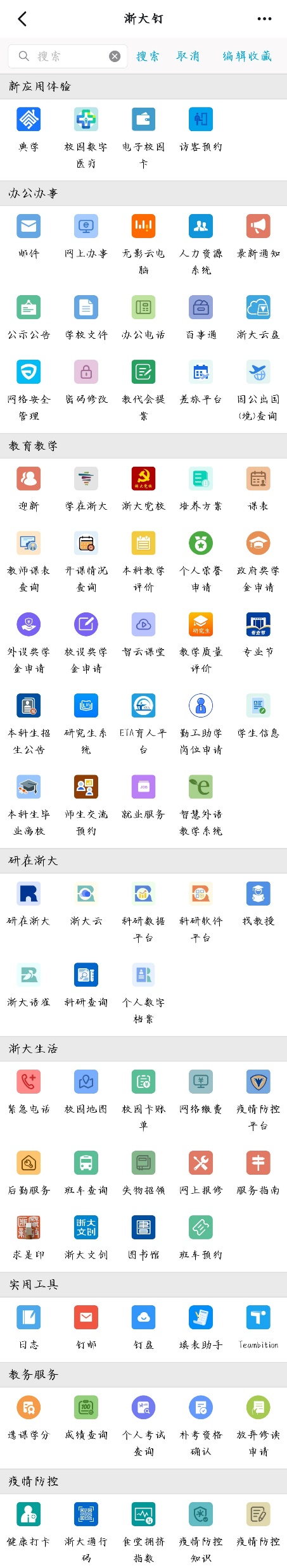 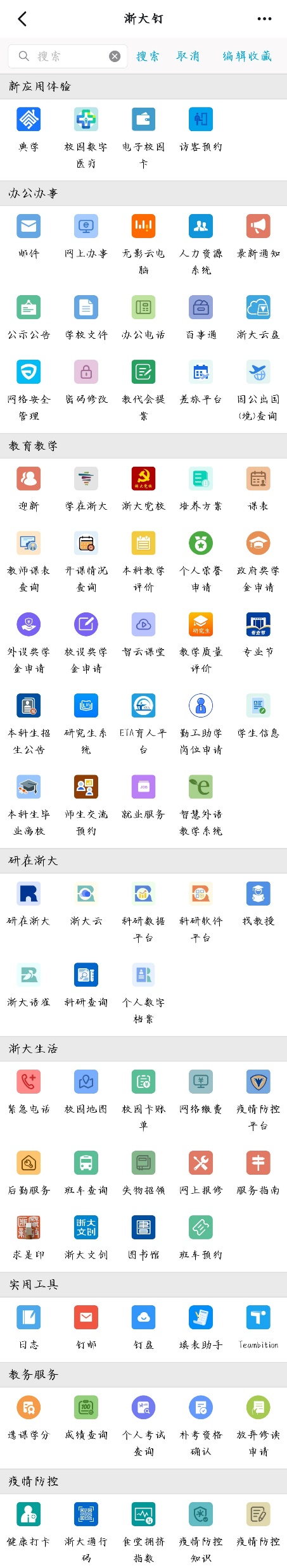 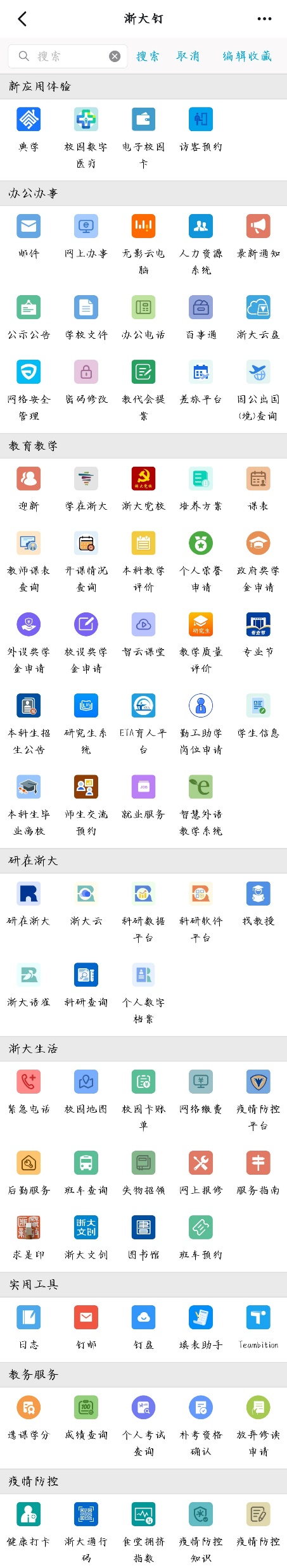 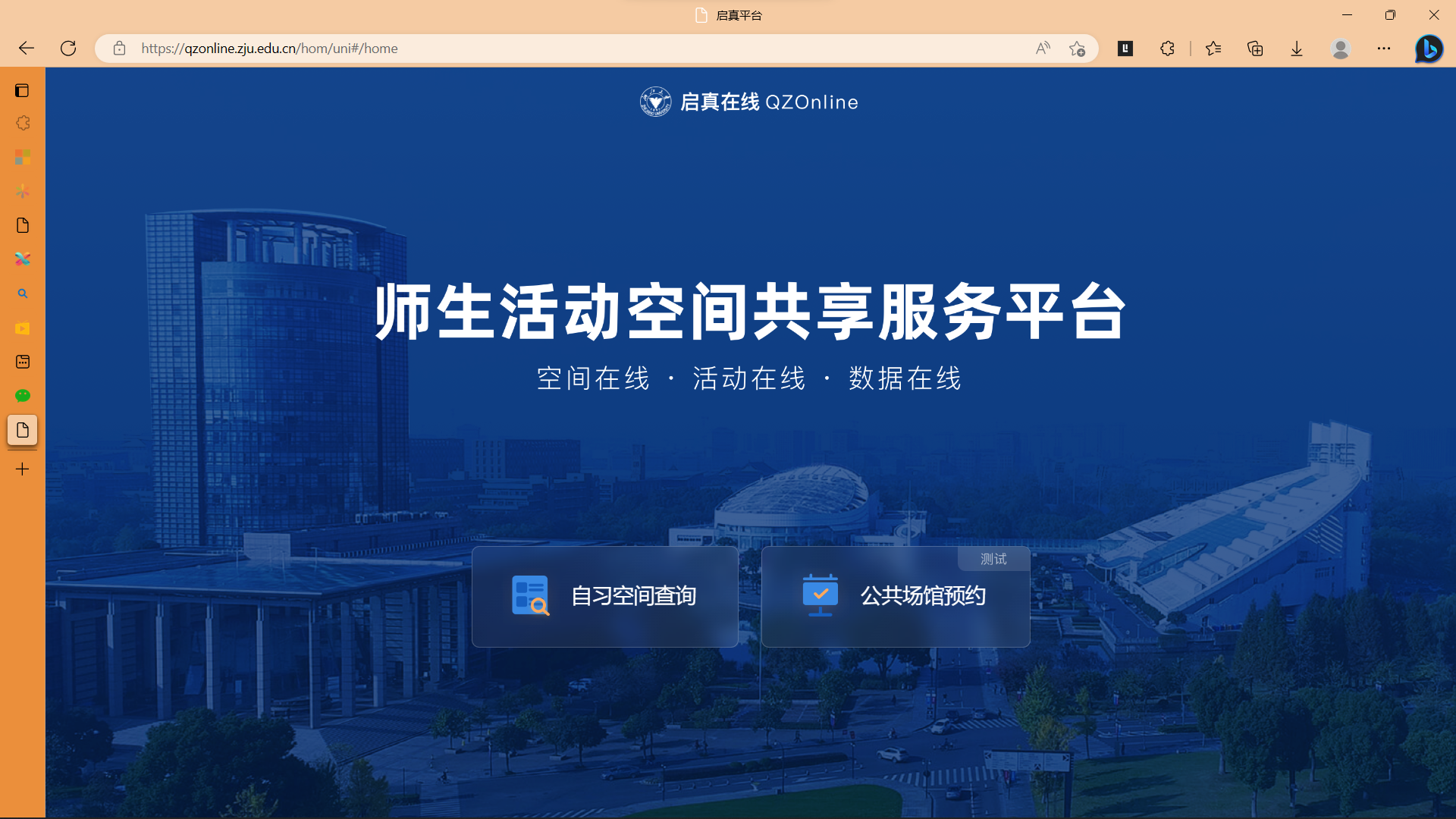 IOS
安卓
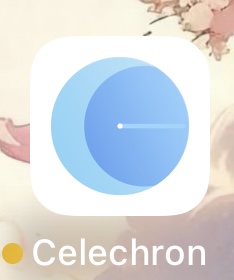 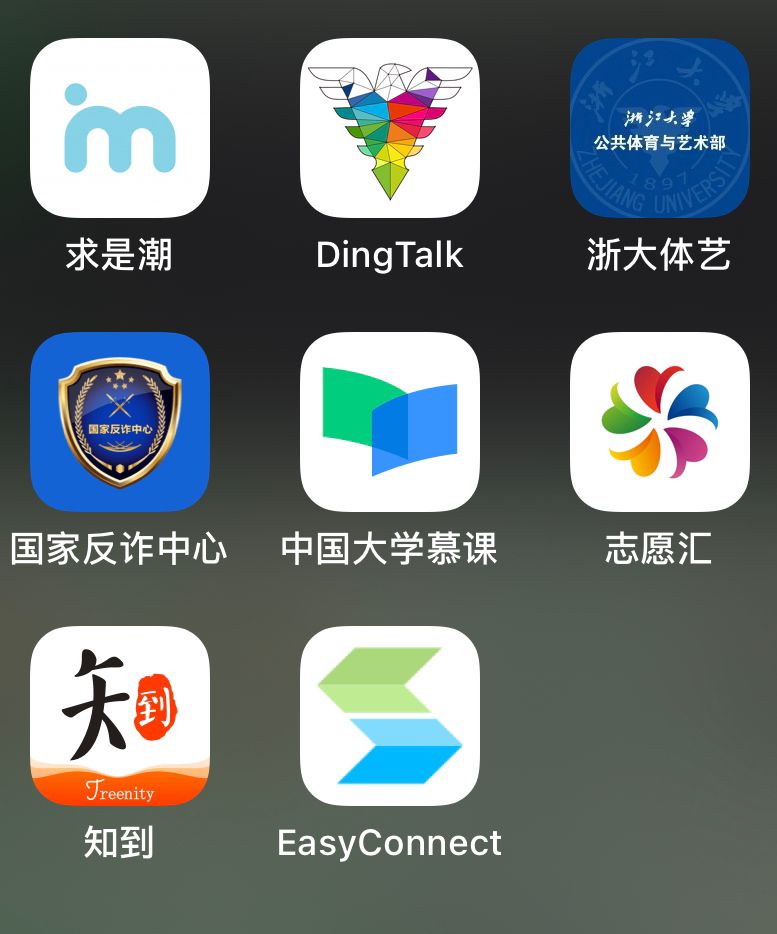 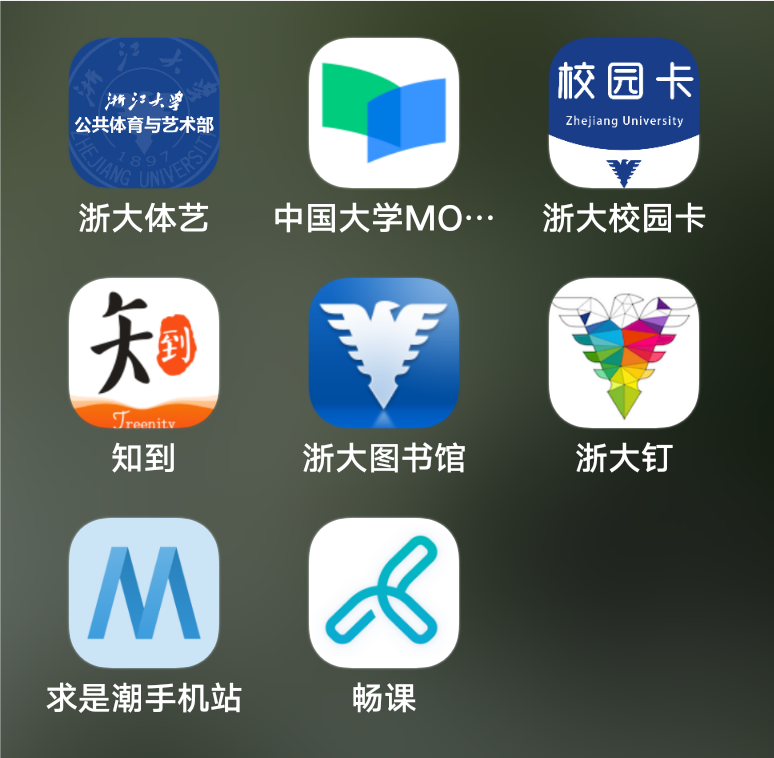 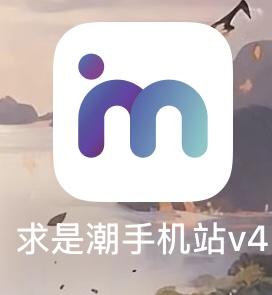 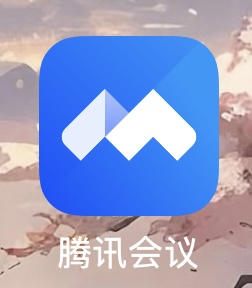 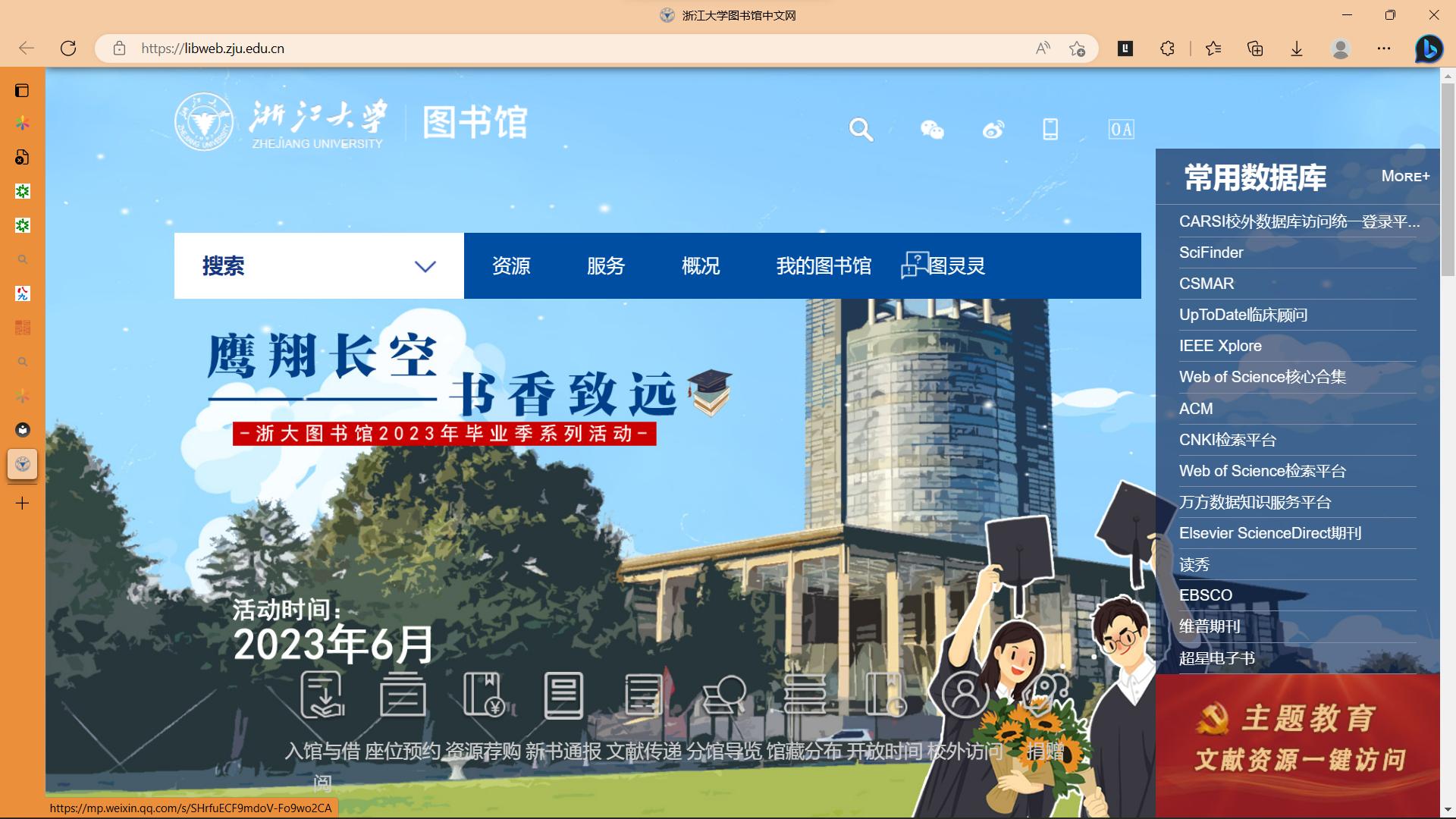 图书馆
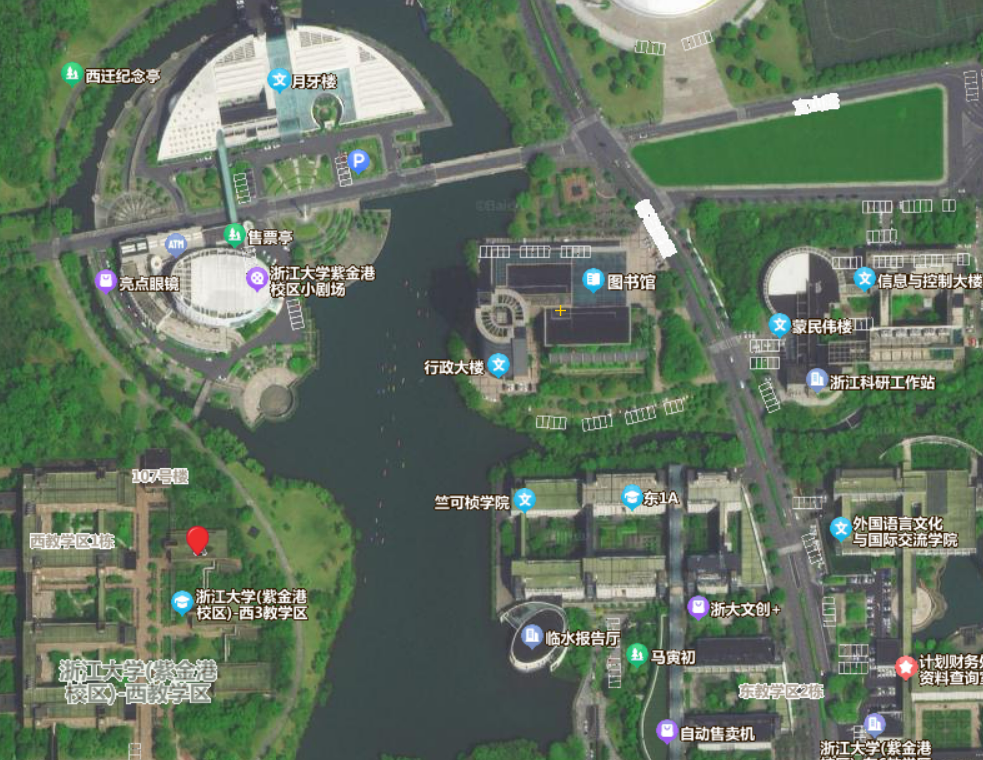 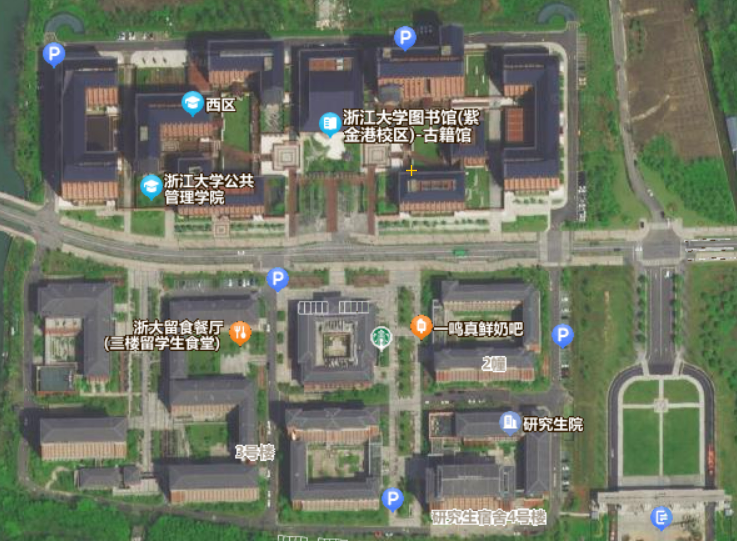 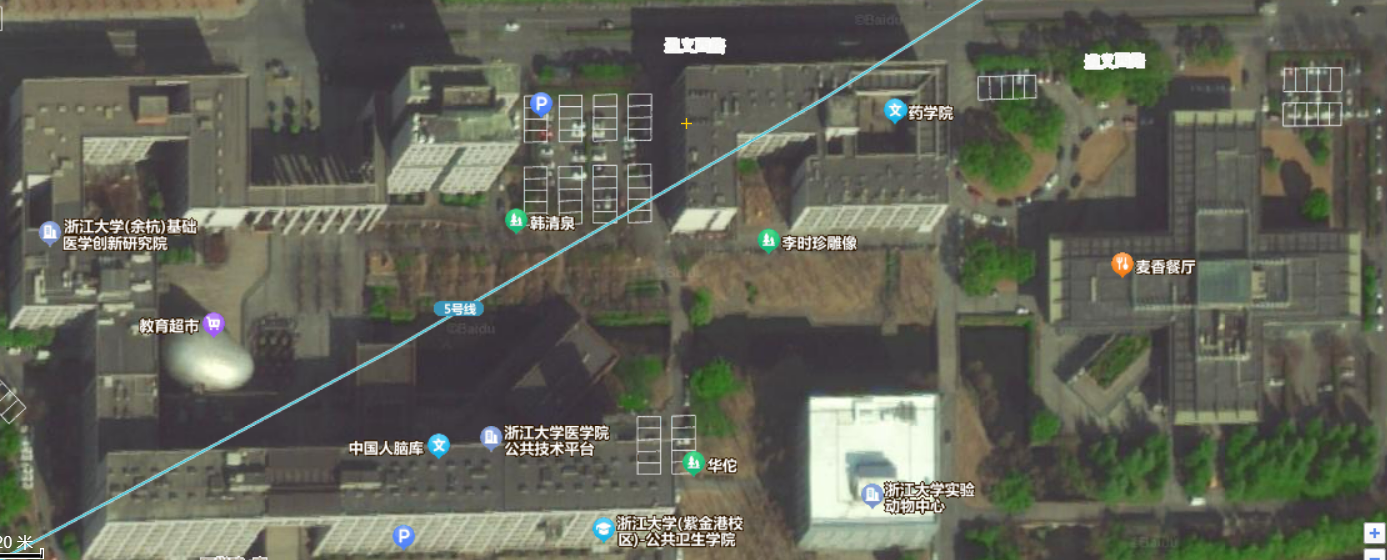 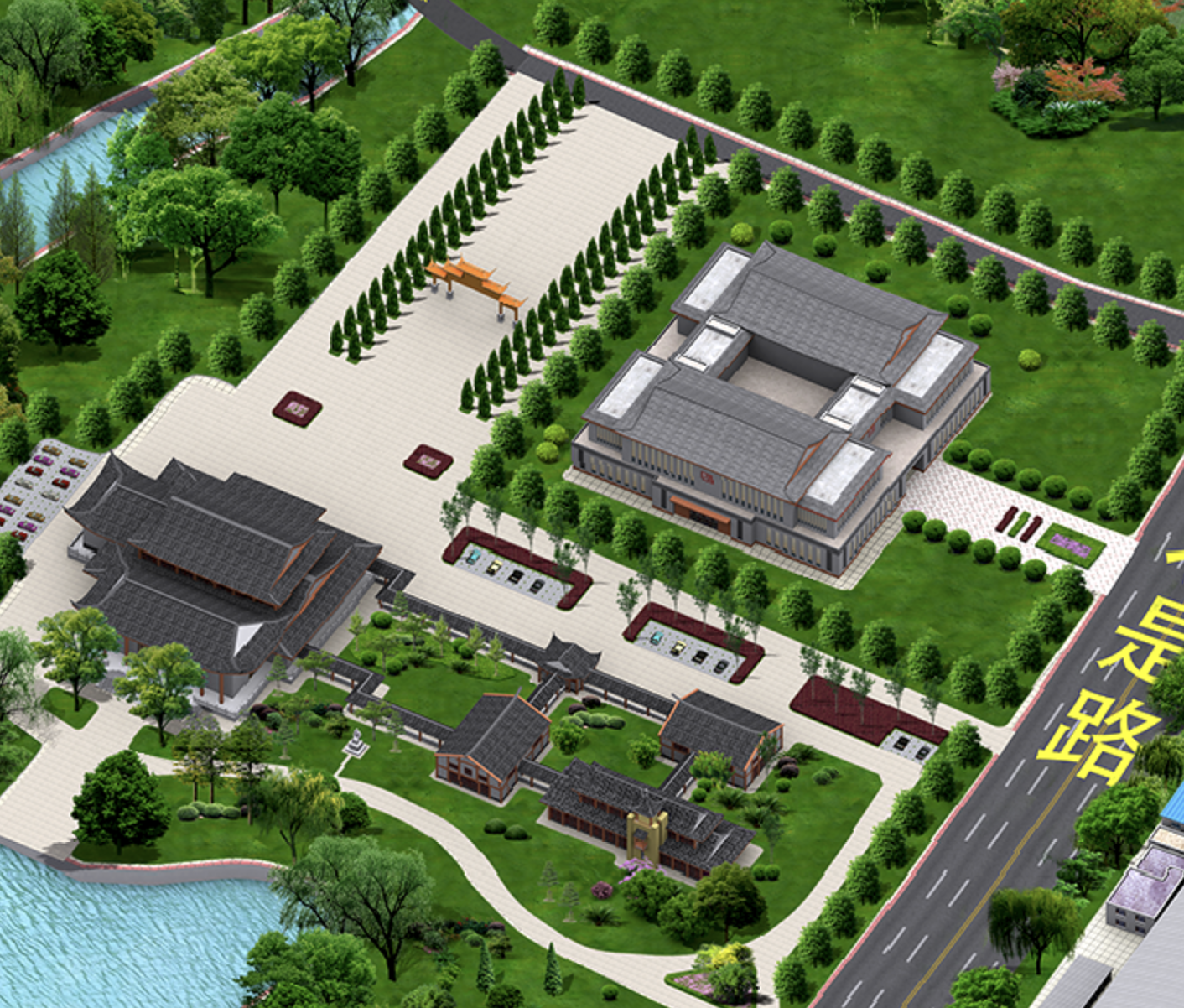 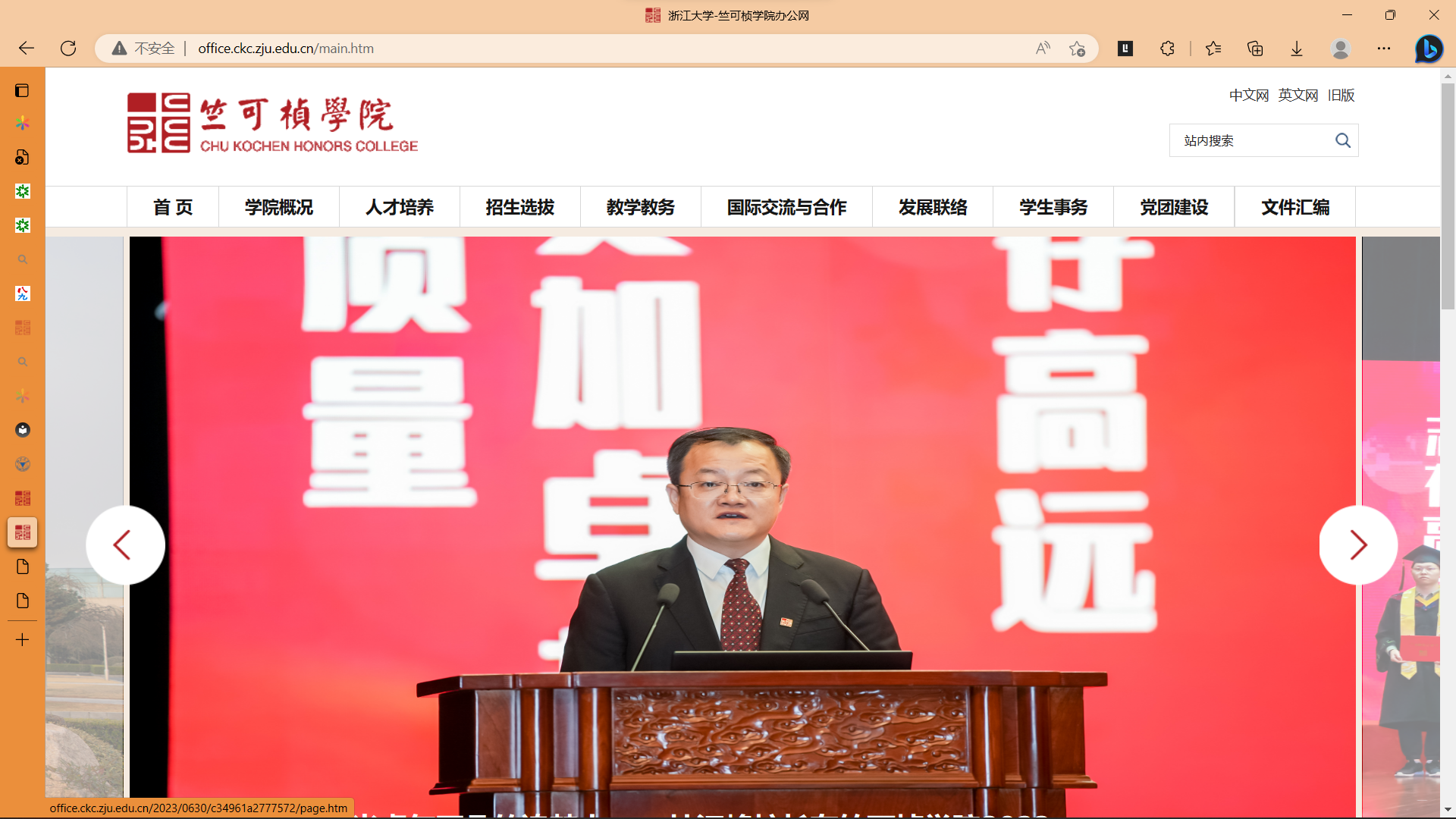 专业培养
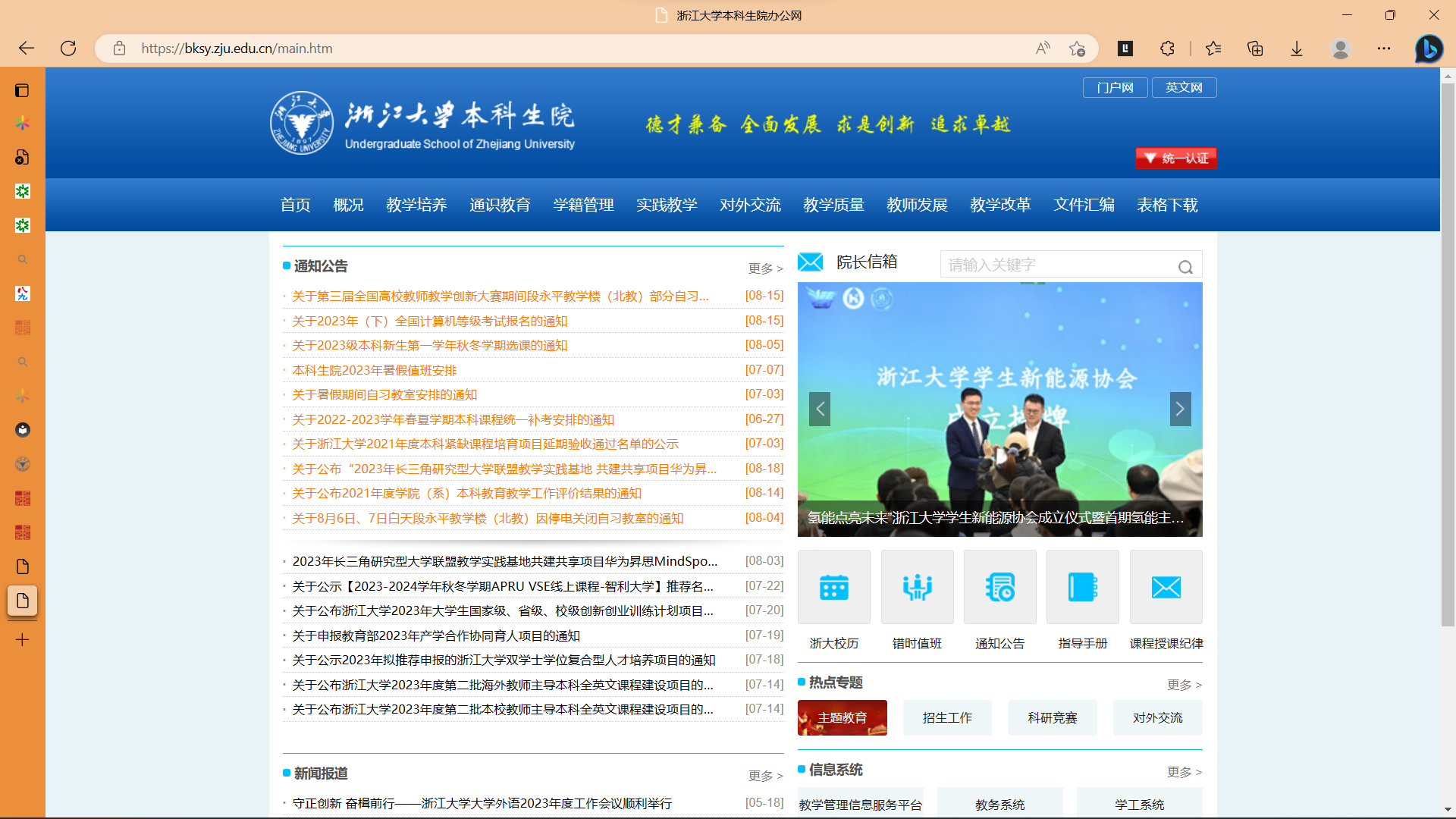 健
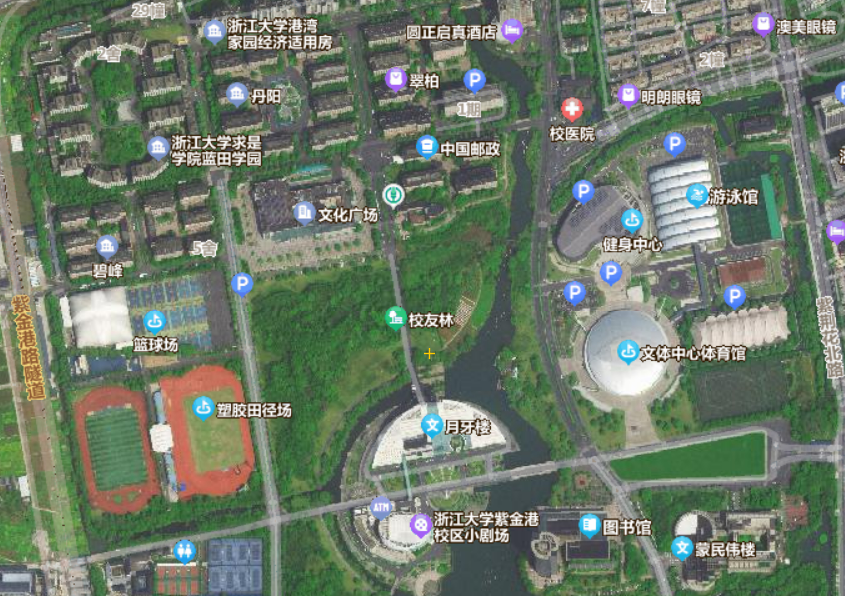 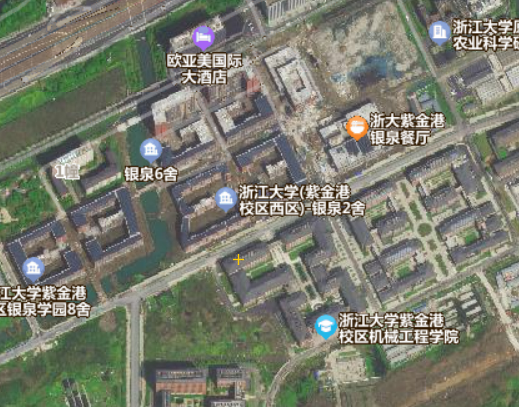 Srtp：大学生科研培训
Sqtp：大学生素质培训
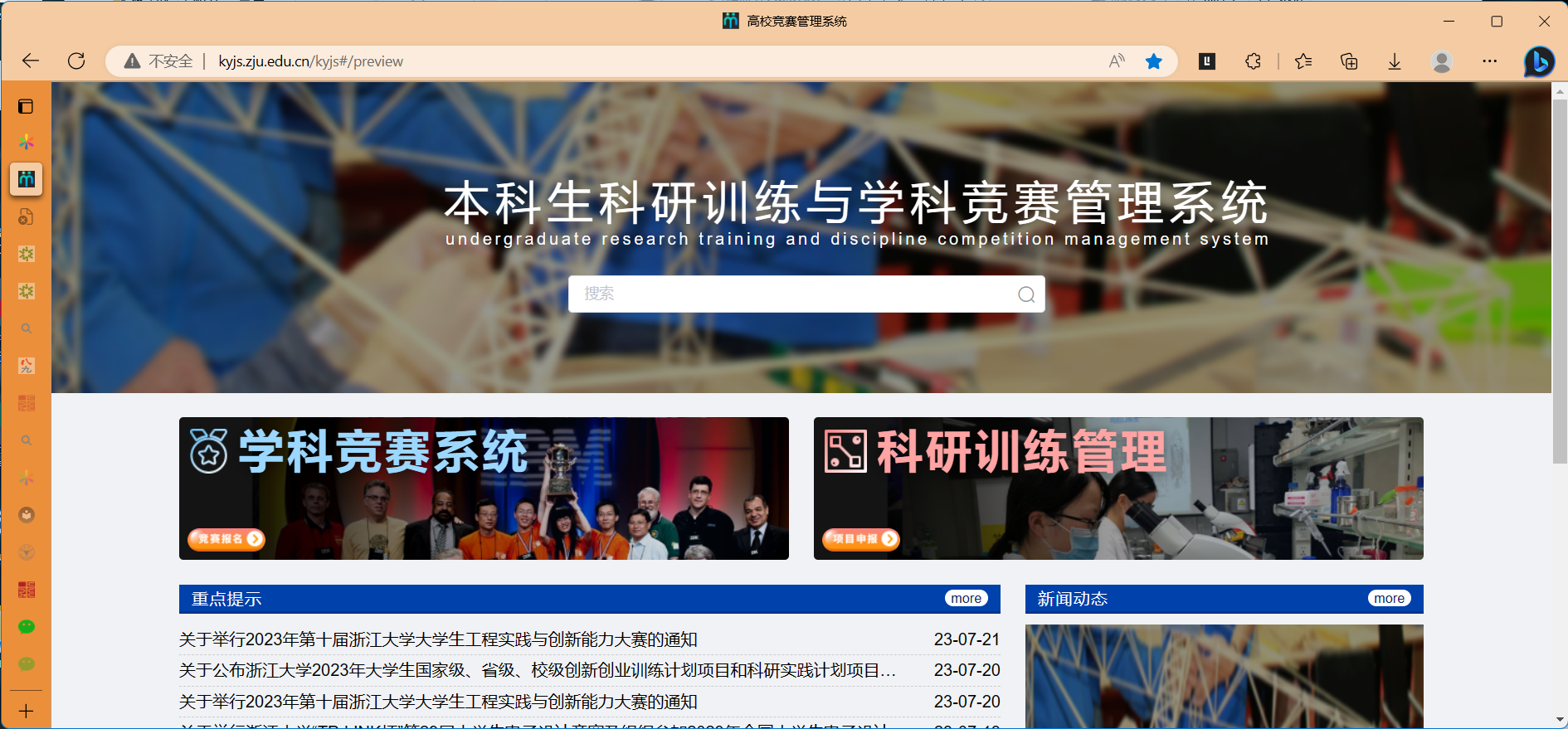 竺院组织
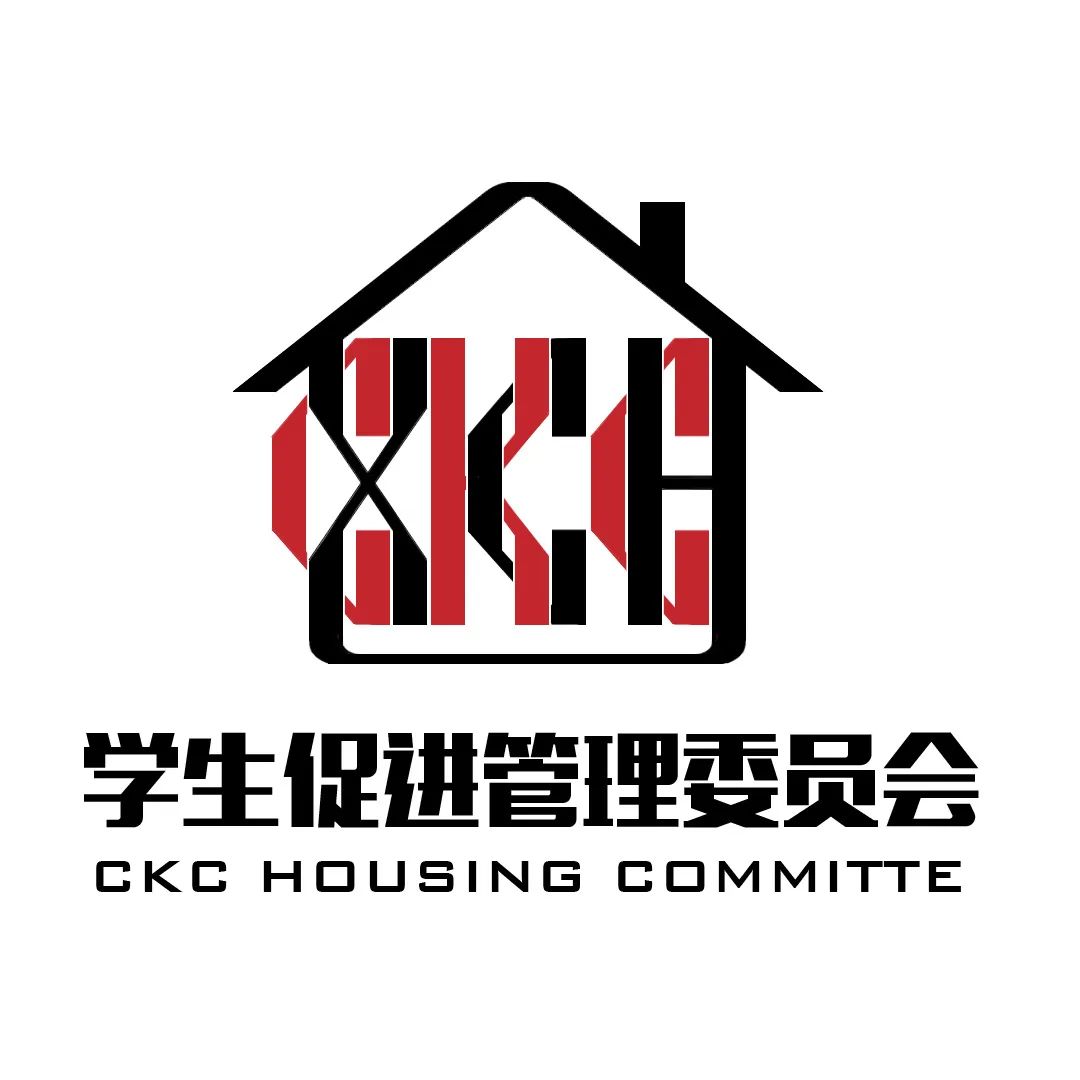 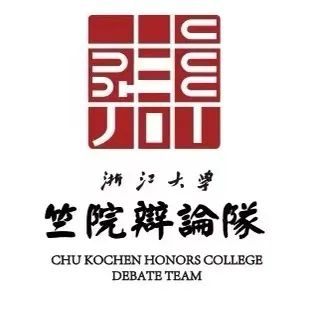 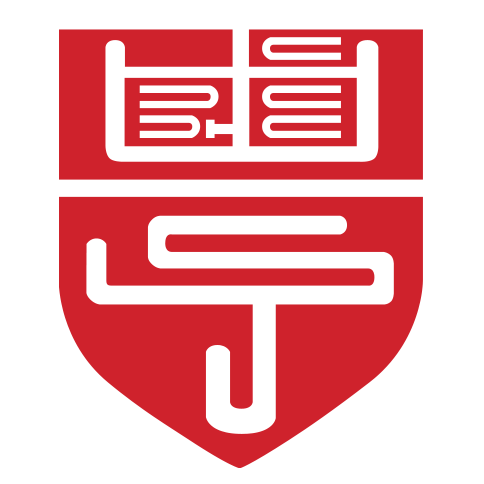 迎新 | 萌新们看过来！竺院学生组织开始纳新啦！ (qq.com)
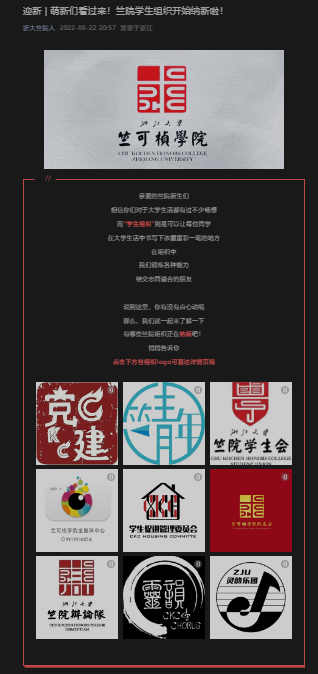 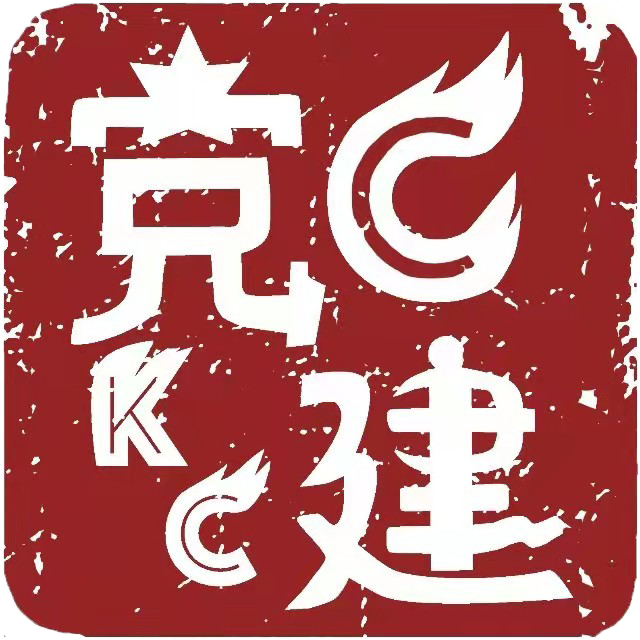 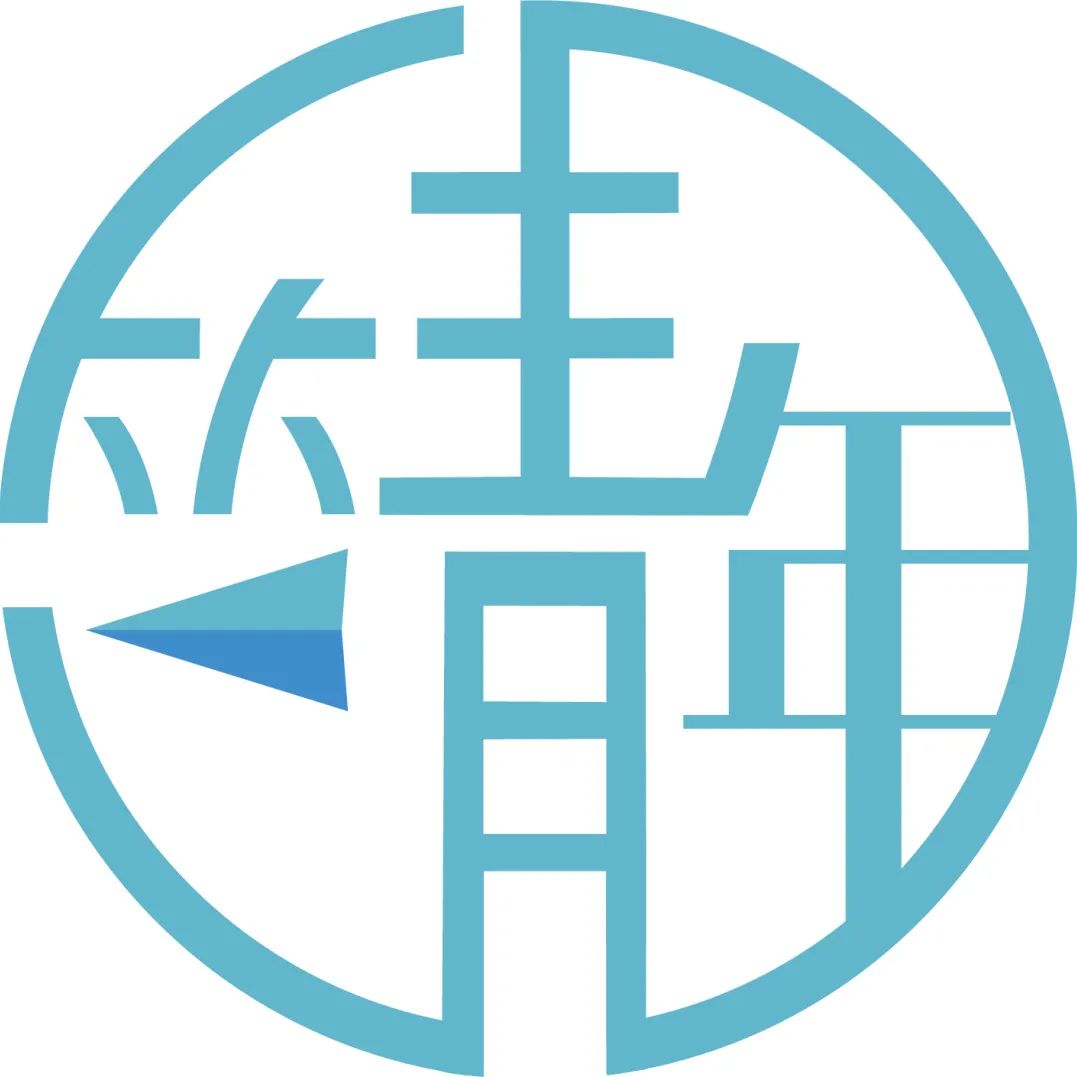 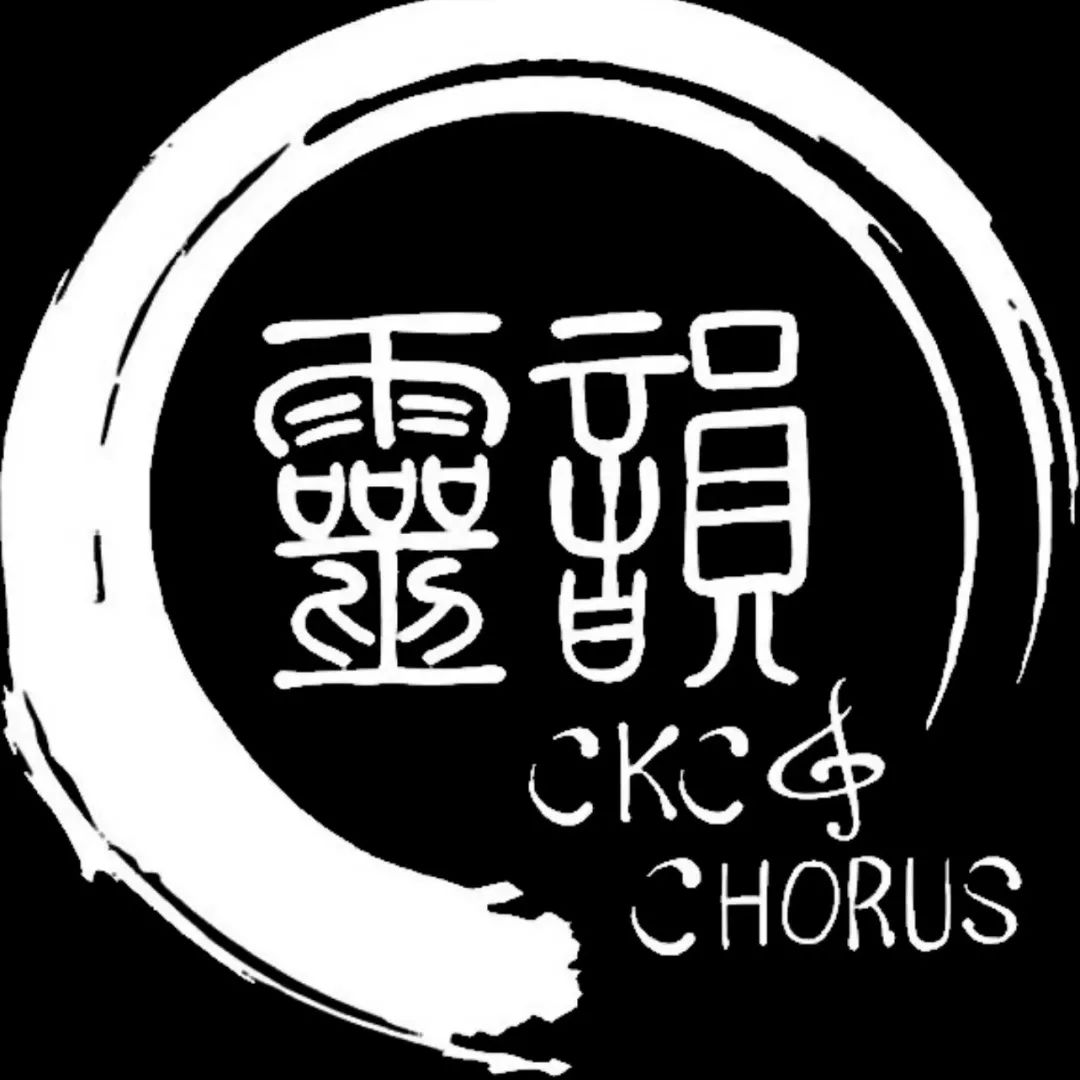 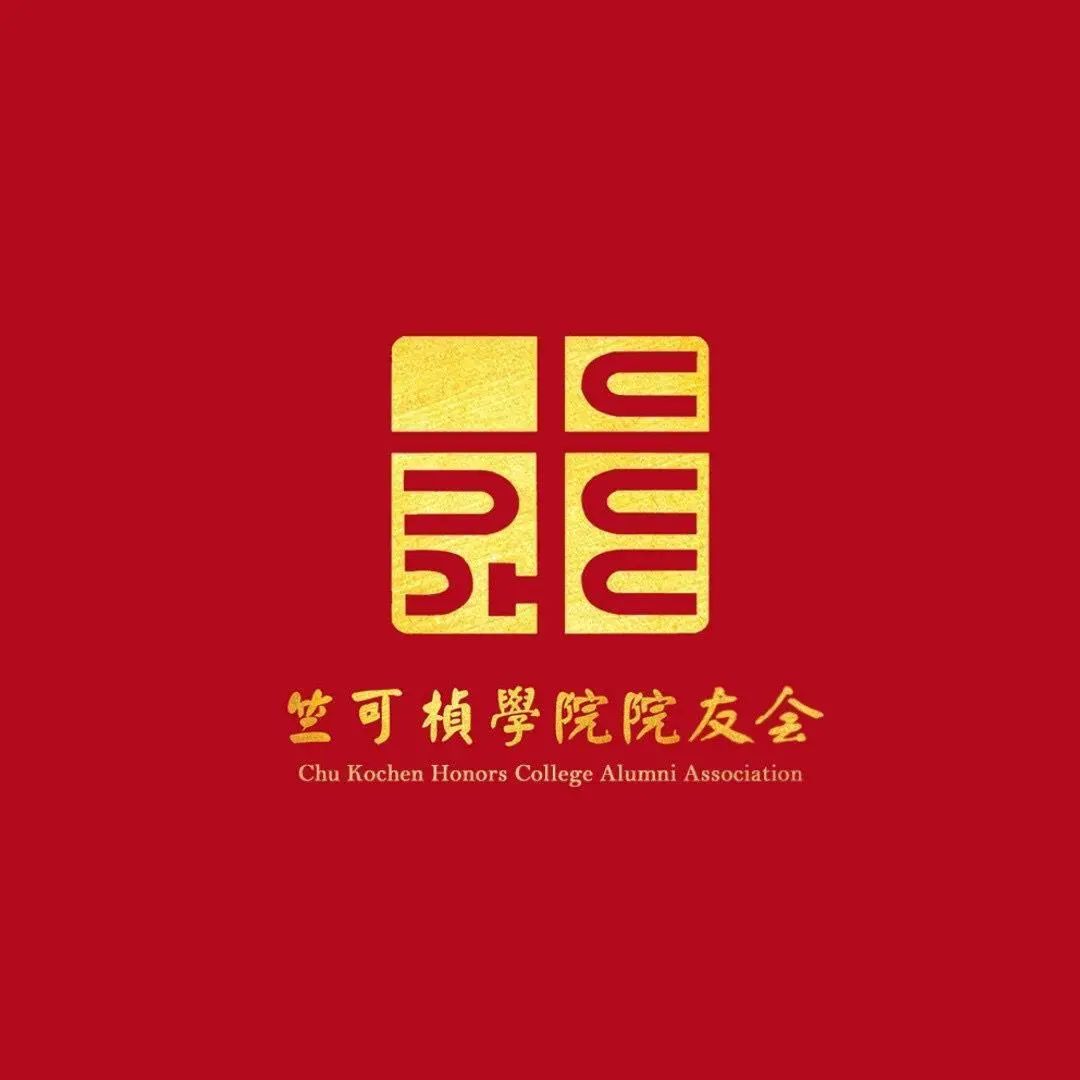 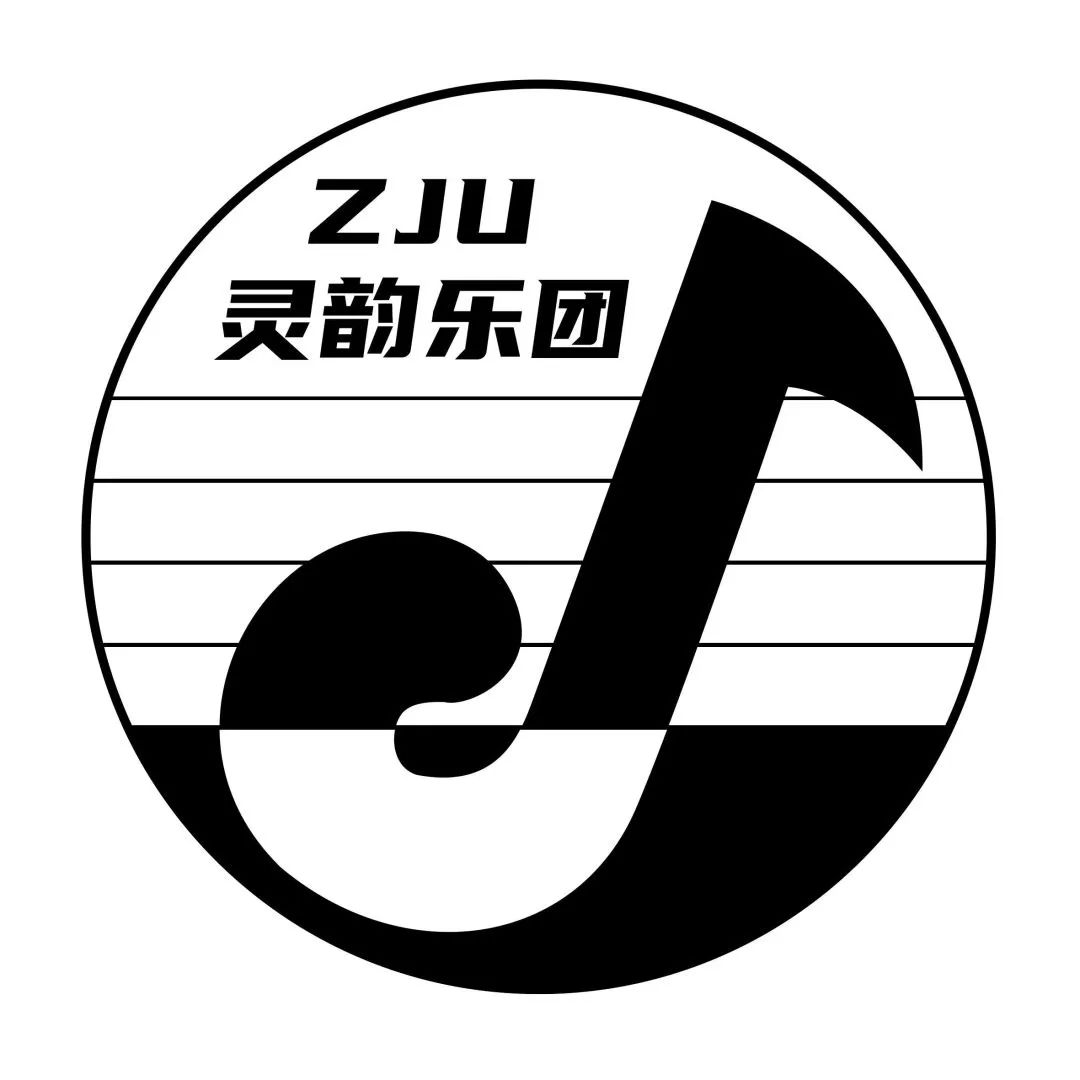 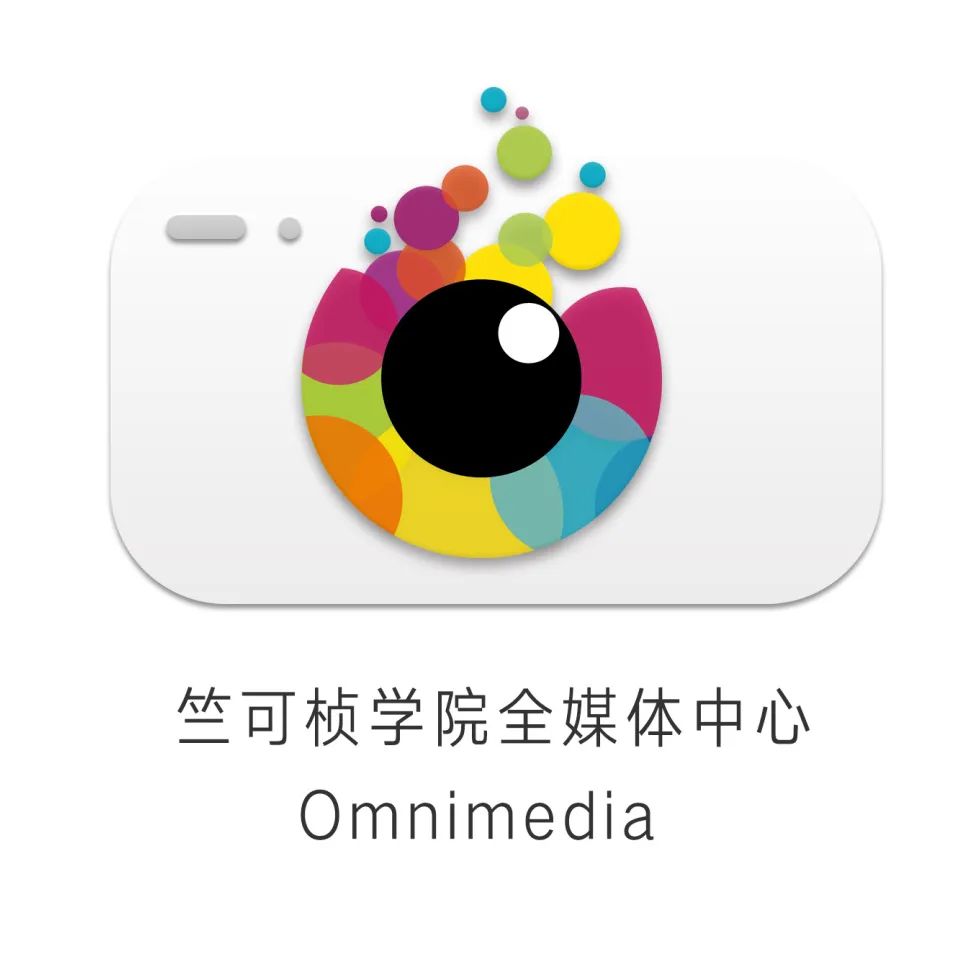 课堂内外
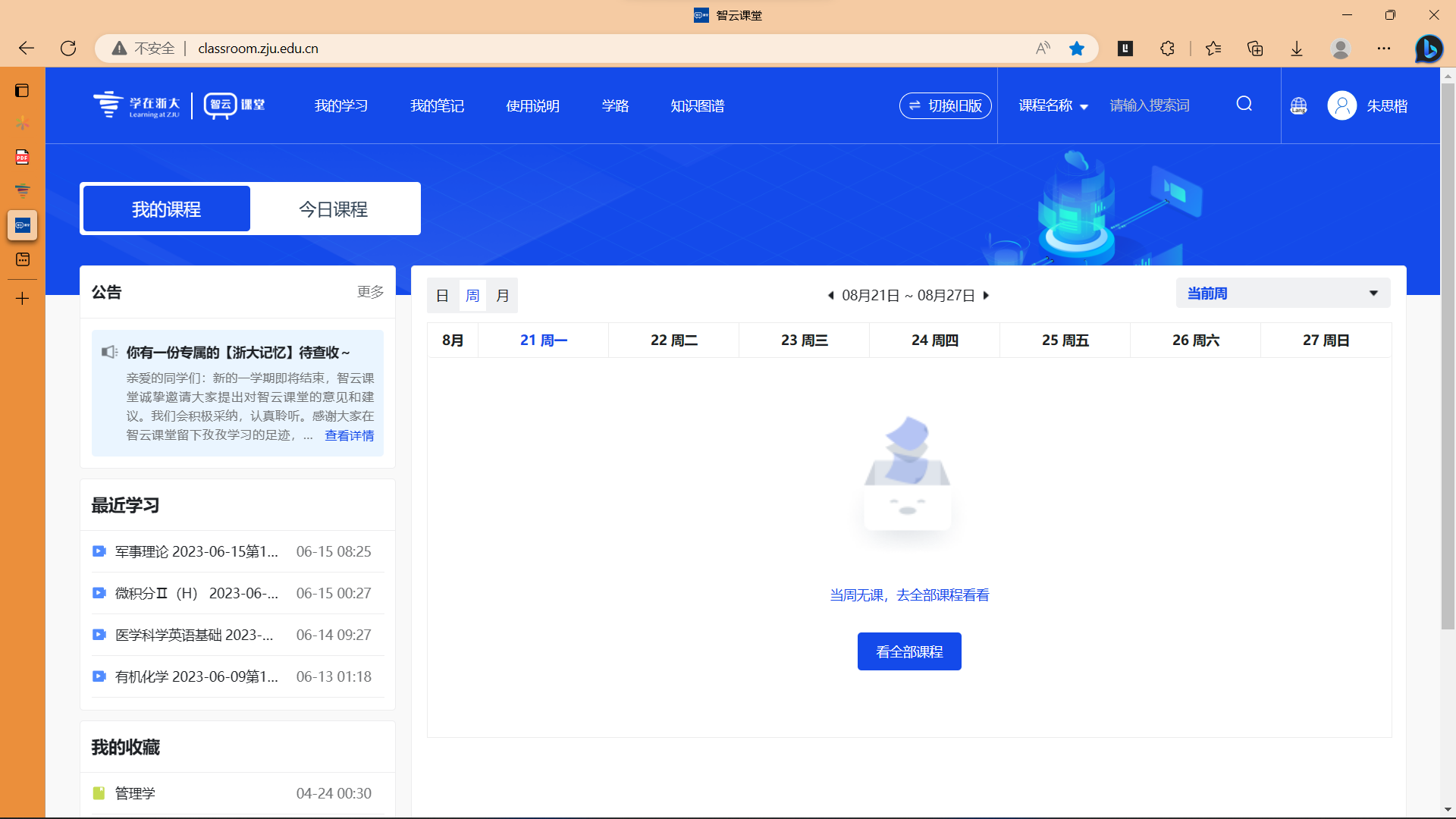 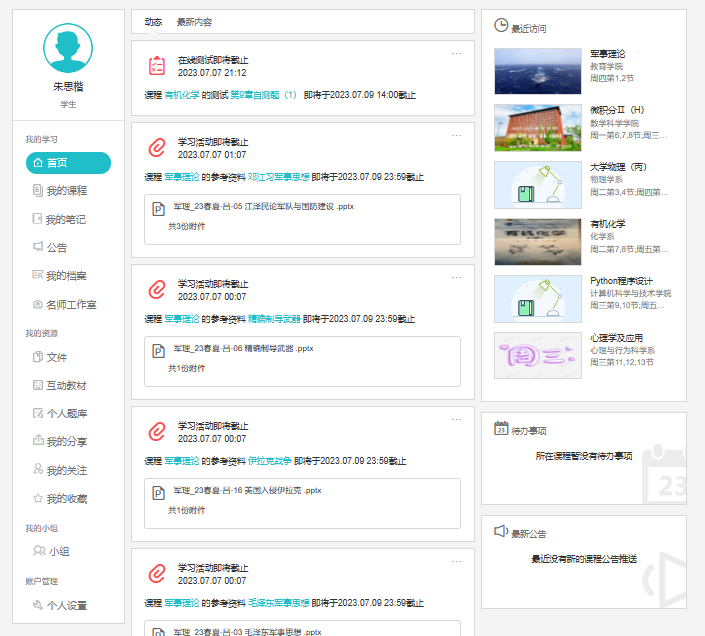 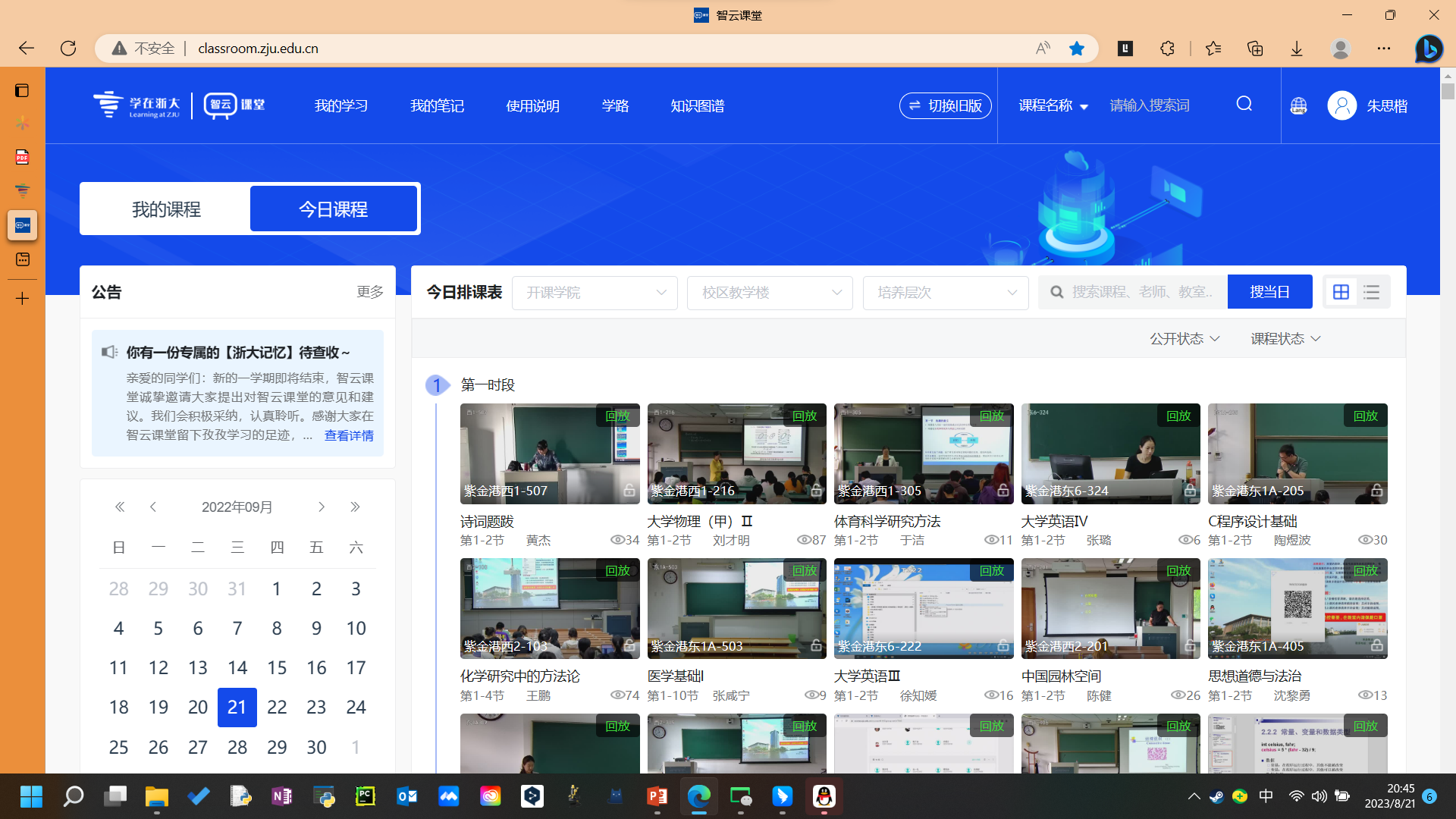 多样化的练习、考核
单元作业
期中期末
mooc
出去玩
随堂小测
大作业
课程论文
Pre
[Speaker Notes: 纸面作业线下交/线上交
线上练习
线上mooc
线上讨论
Pre
小论文
项目大作业
调研报告
小测
期中/期末考试]
培养方案
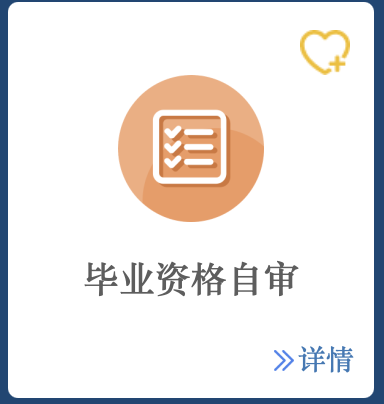 职规？
毕业自查——看拿了多少分还需要多少分
https://zjuers.com/   ——all神级网站
多看看培养方案，可以打印出来
可能课很抽象，但咱最主要的关注学到了什么东西。
志愿者
医进会，竺青志有群
关注相关社团的公众号
志愿汇（勉强可以）？
还有什么方法大家分享一下？
读文章大模型
AI Chat for scientific PDFs | SciSpace
https://typeset.io/AI Chat for scientific PDFs | SciSpace

kimi，chat

copilot

pubmed+有道

谷歌学术+知乎
资料搜集
1.cc98考古
2.dd基础医学family
3.wx剑桥大学基础医学（中国版）
4.有一些课可以去找医学院的同名课（还是有区别的，仅供参考）
5.大胆的去找老师要
6.找同学，学会合作
7.学术乞讨////
8.基础医学语雀知识库
9.正在开发的知识库ing
专业发展方向
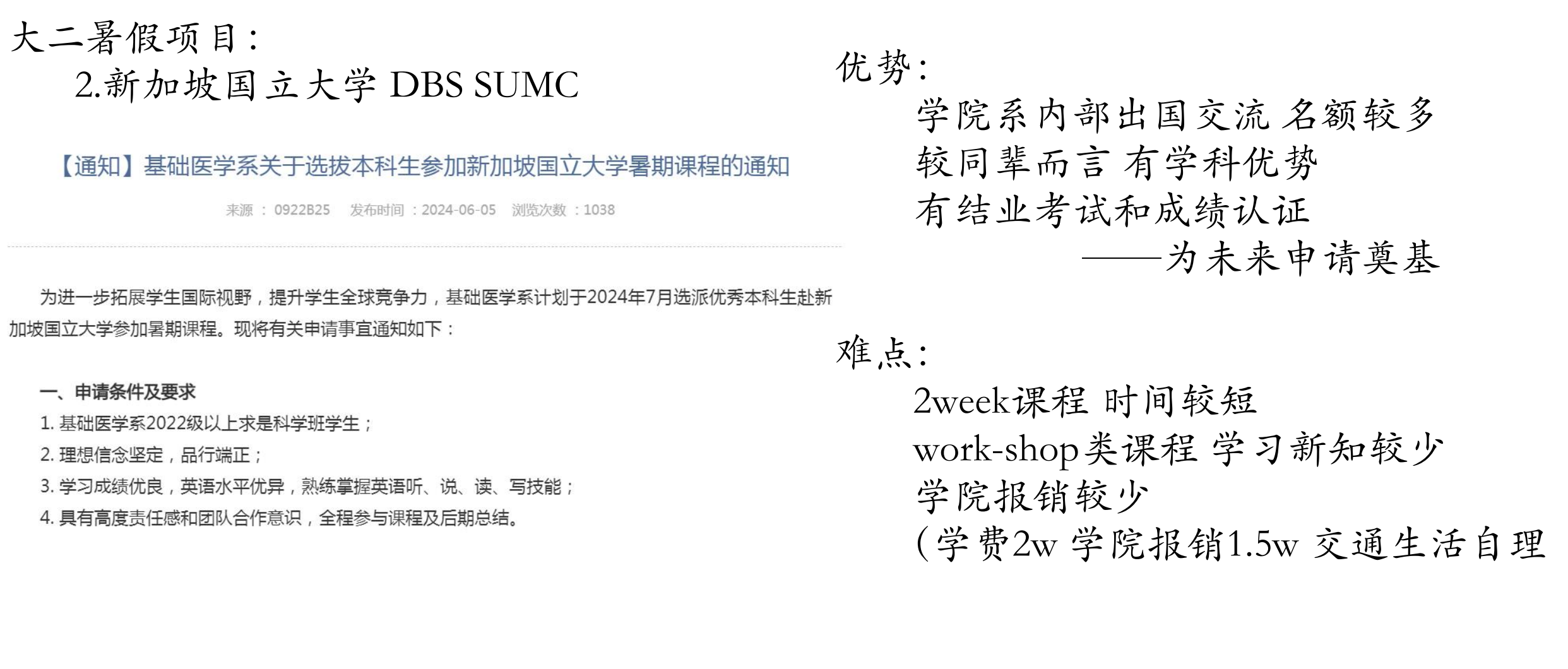 路
1.转直博（类似羟基，全覆盖）
2.保研（大于等于3，可以出去看看）
3.出国（牛津新国立/自申）
4.跑路（不占余量，很难失败）
5.干活（不建议ing）
6.自己走出来一条路
如何评到国奖/一奖——评奖评优的步骤
1、标兵：学业优秀标兵在大部分评奖评优中都是必须的（60%），有个进步标兵会自动评，其余均需自主申报
      （ETA——个人荣誉申请——点击对应标兵后往下划）
         要求：思政素质评价、体质健康等级
         方式：按该项分数排名取标兵（30%？）社会工作标兵有些组织会评
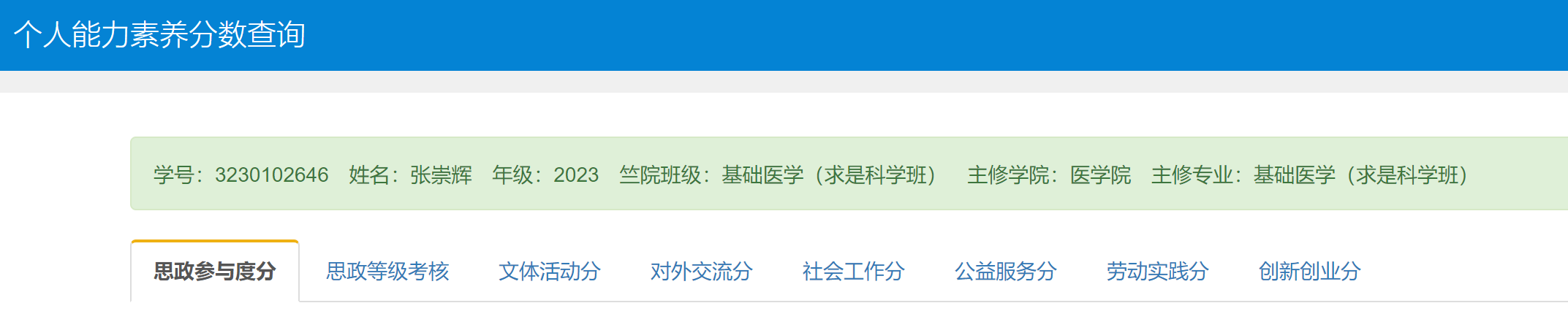 评分的查看、申报、标兵的评选等辅导员都会在群里进行通知，不用担心
2、优秀学生：两个标兵

3、一奖：优秀学生+面试

4、国奖：绩点大类前10% or 一奖 ；面试（个人感觉影响不是很大）

杂：平时可以记一下自己参加了什么活动；许多申请里也会要求展示四六级的成绩、主修专业均绩
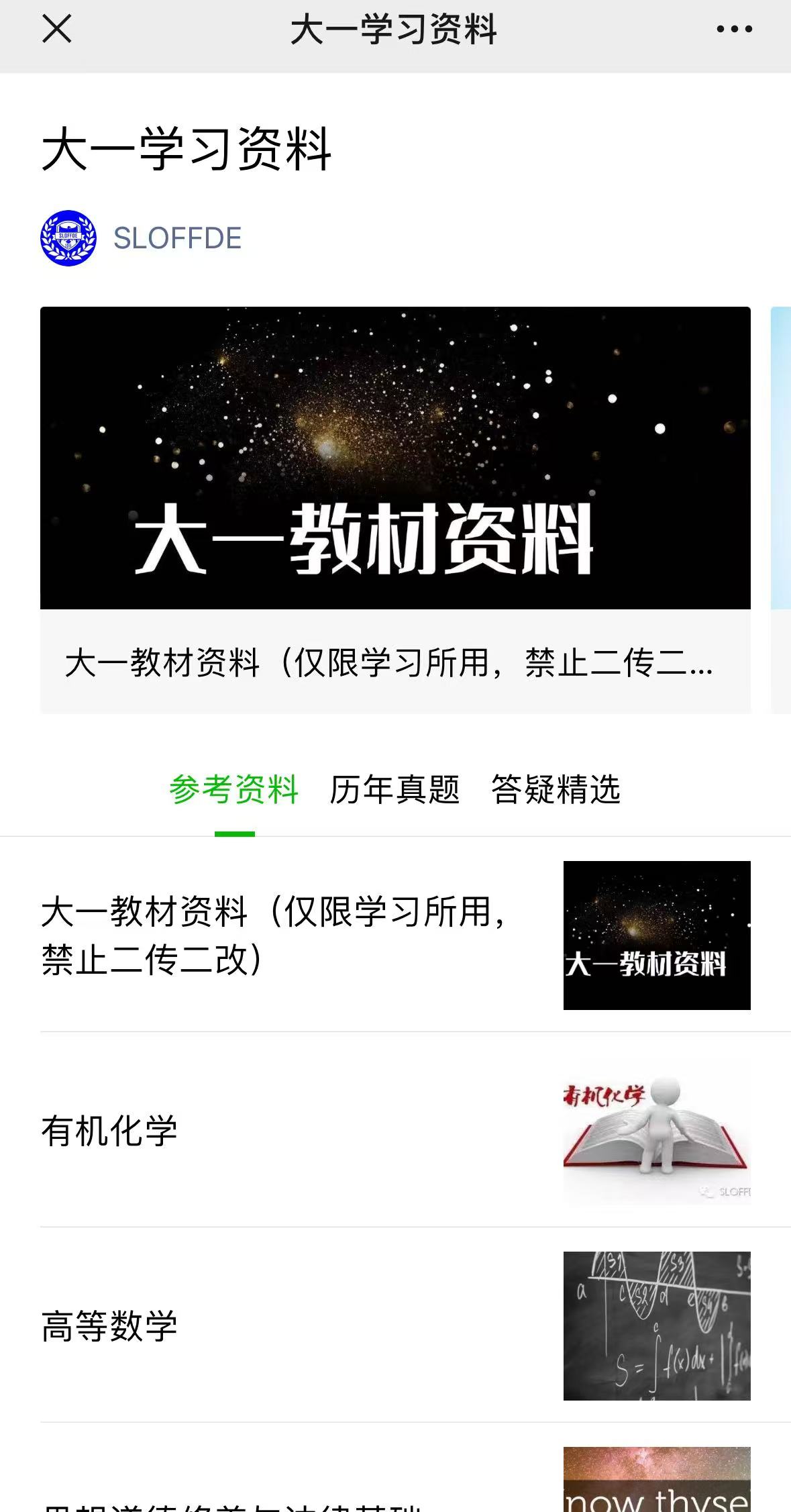 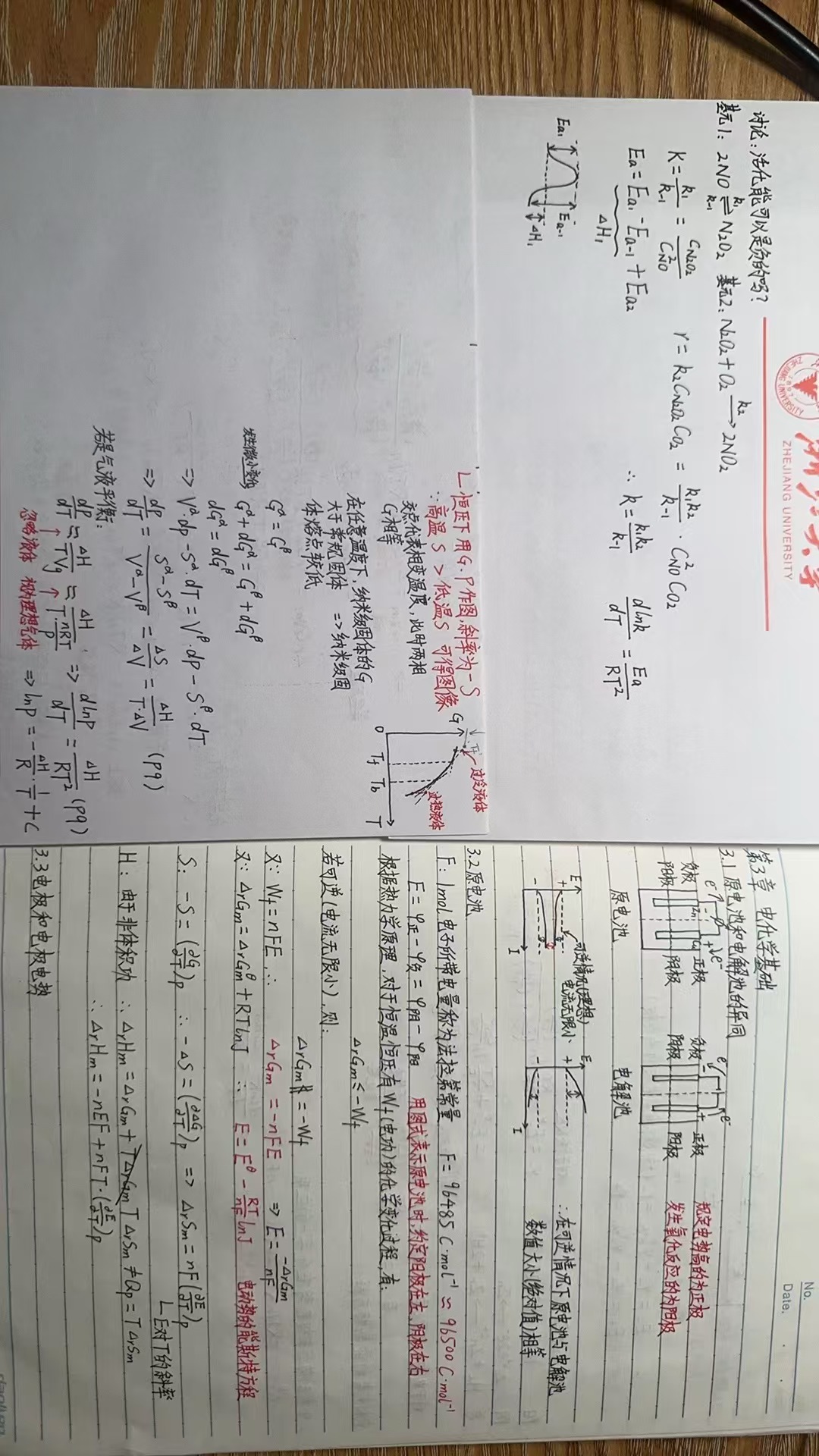 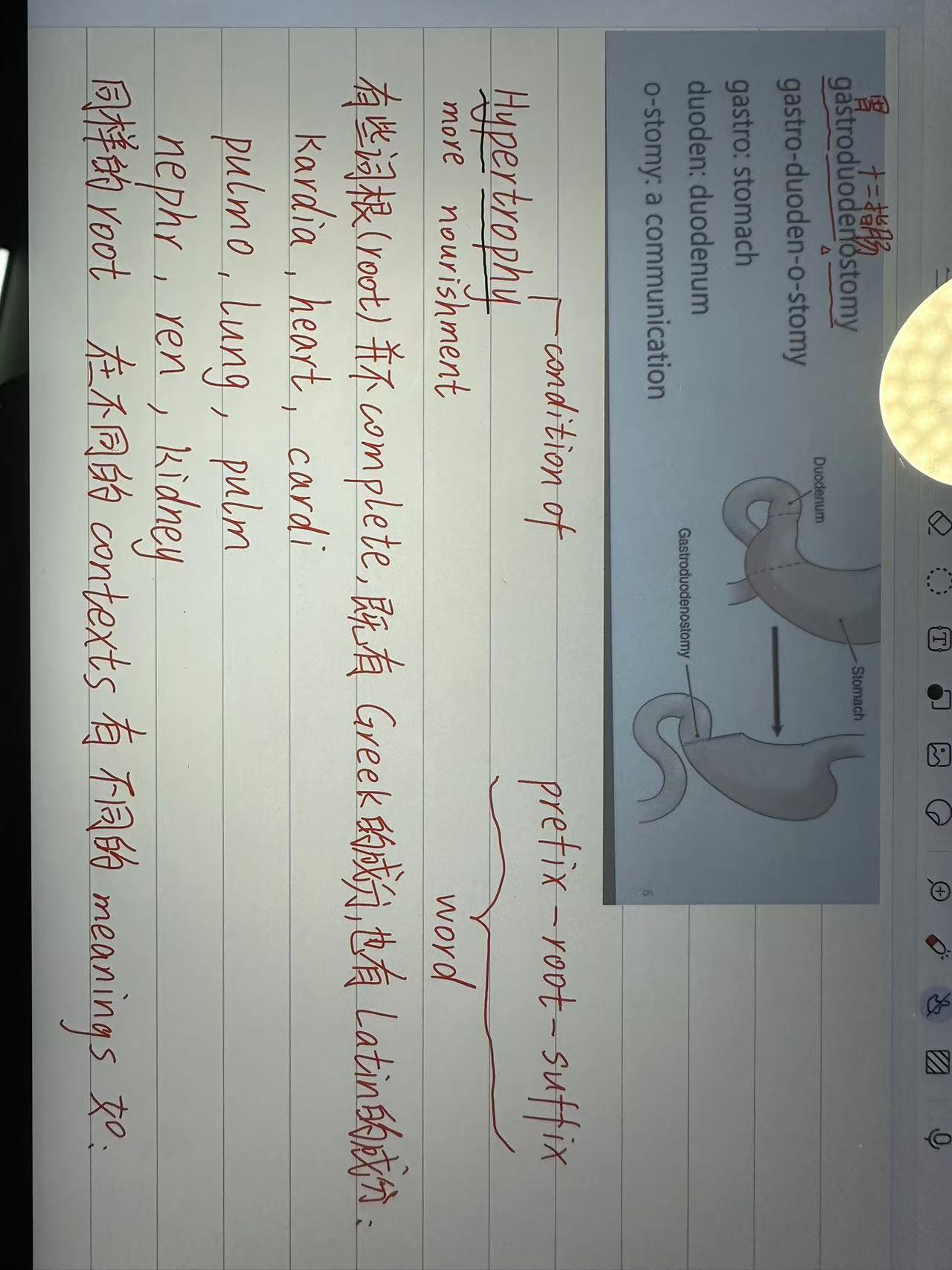 学习习惯建议
笔记：手写（笔记本、课本）？平板（白纸、PPT）？电脑（幕布、资料）？
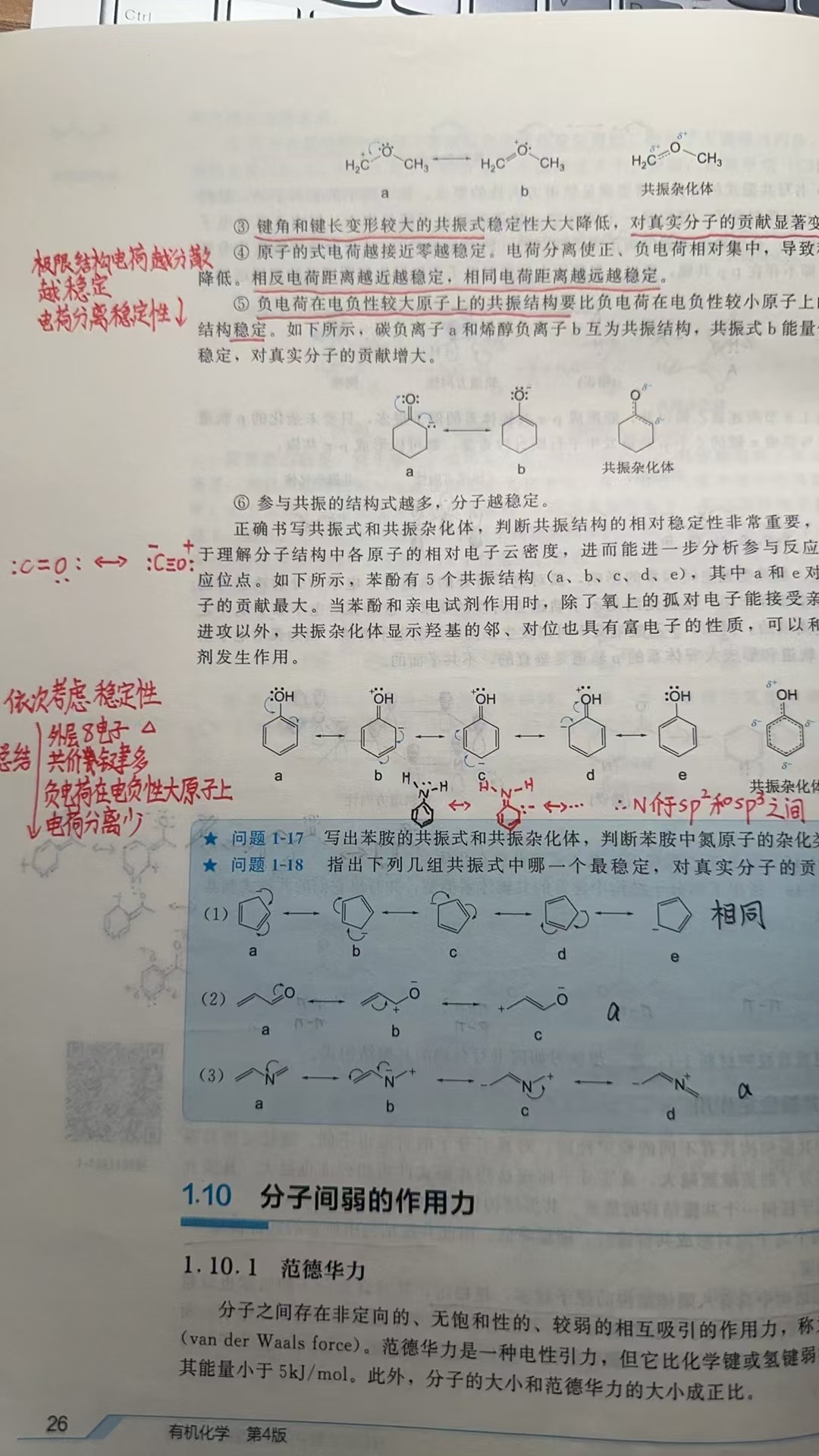 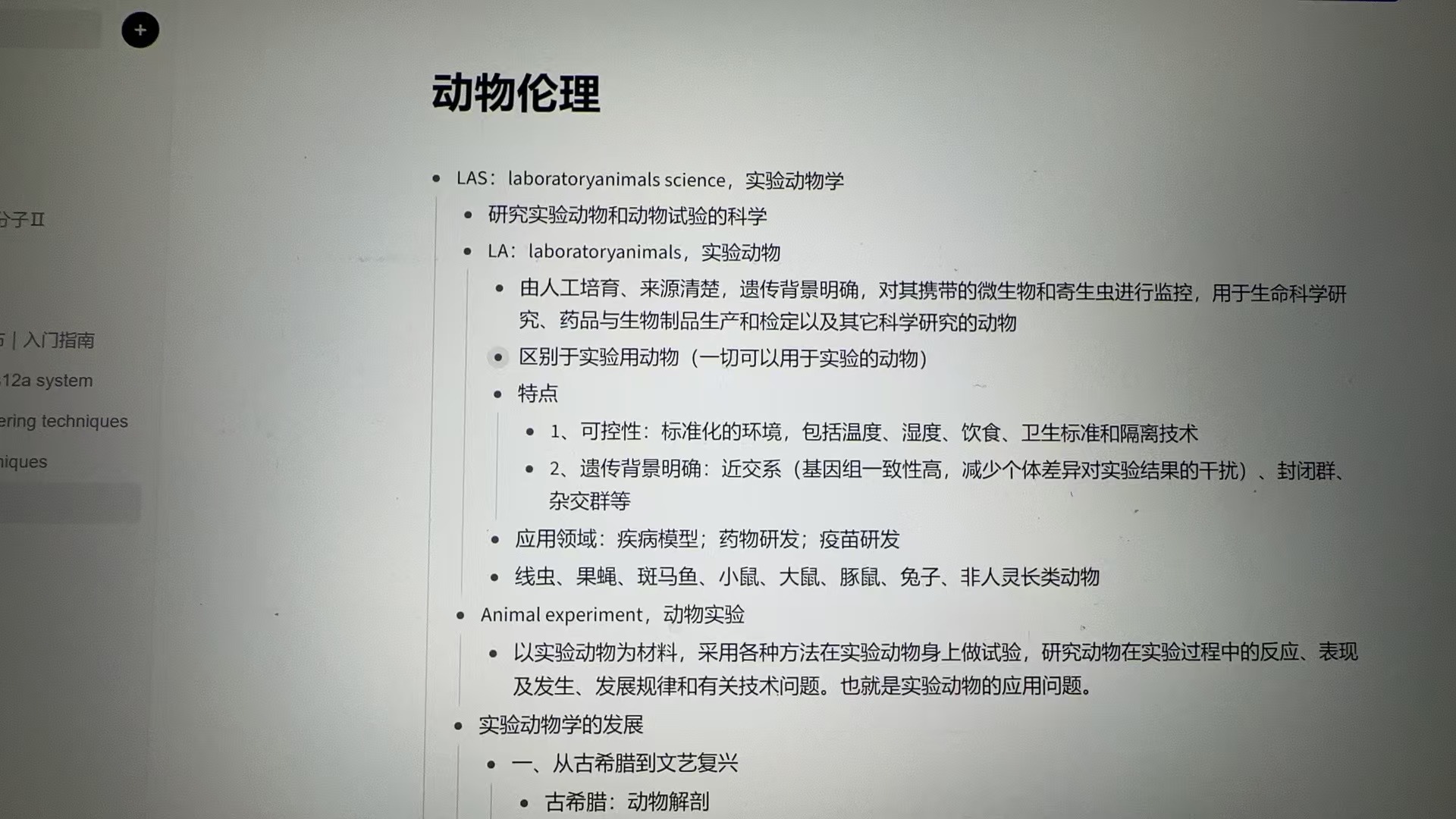 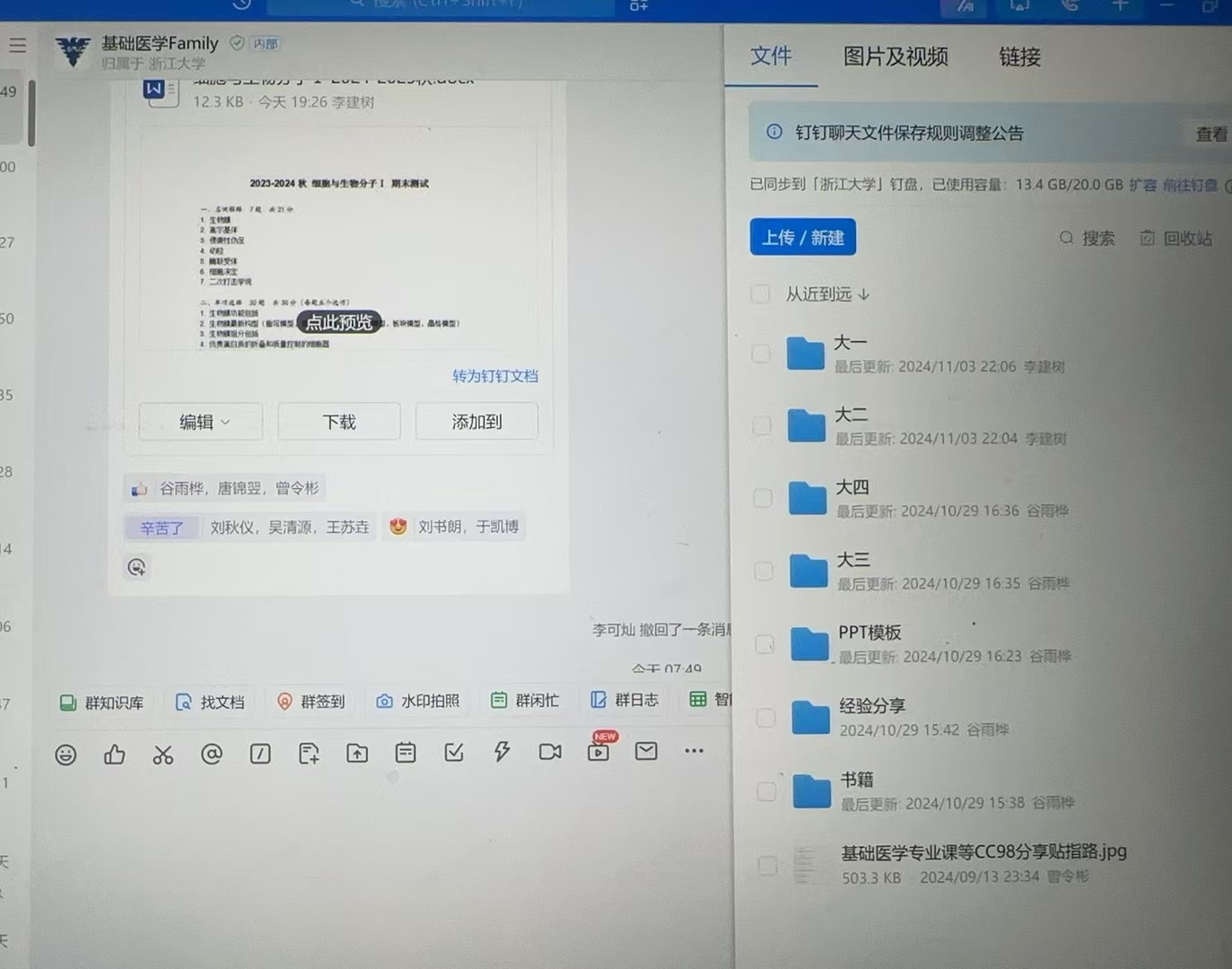 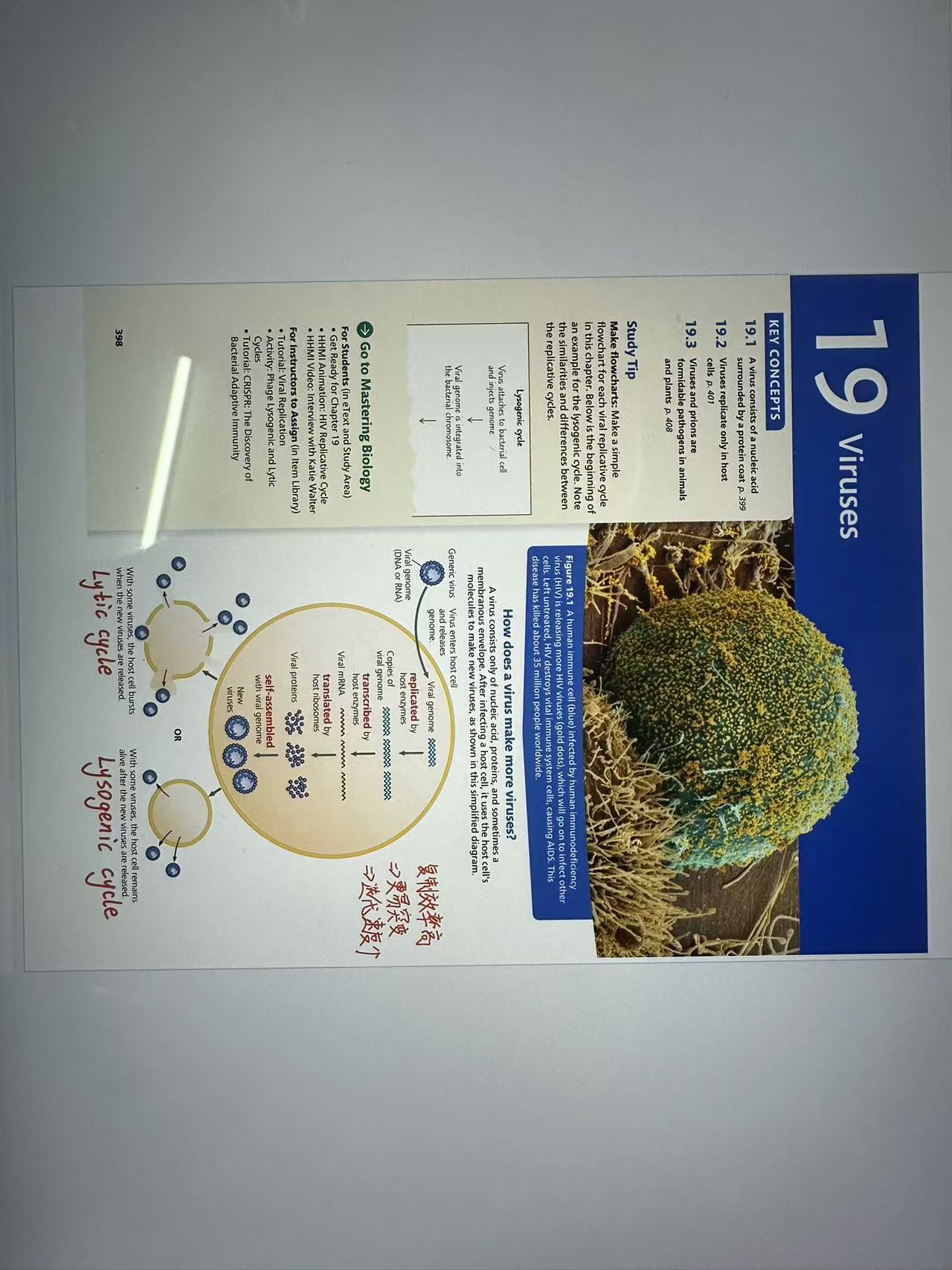 具体科目
医学生命基础：不是重点

高等数学：好好做题

普通化学（H）：课本上例题、作业

普通化学实验（甲）：考试前看看背背

计算机科学基础（H）：考试前整理笔记
祝大家开学愉快！！！
自由提问时间
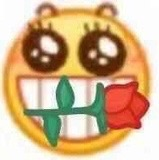